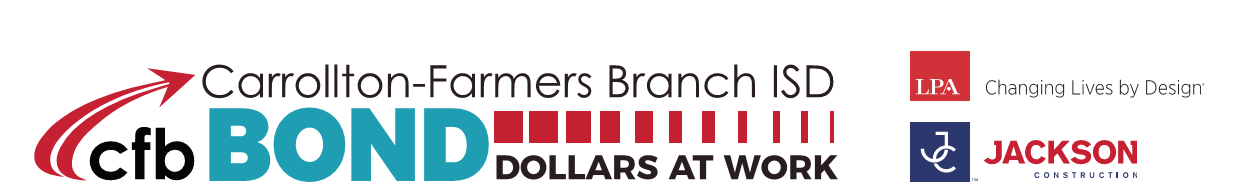 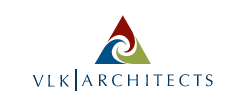 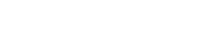 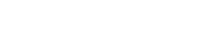 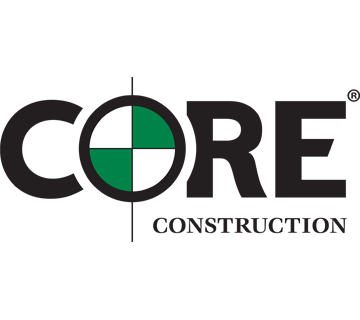 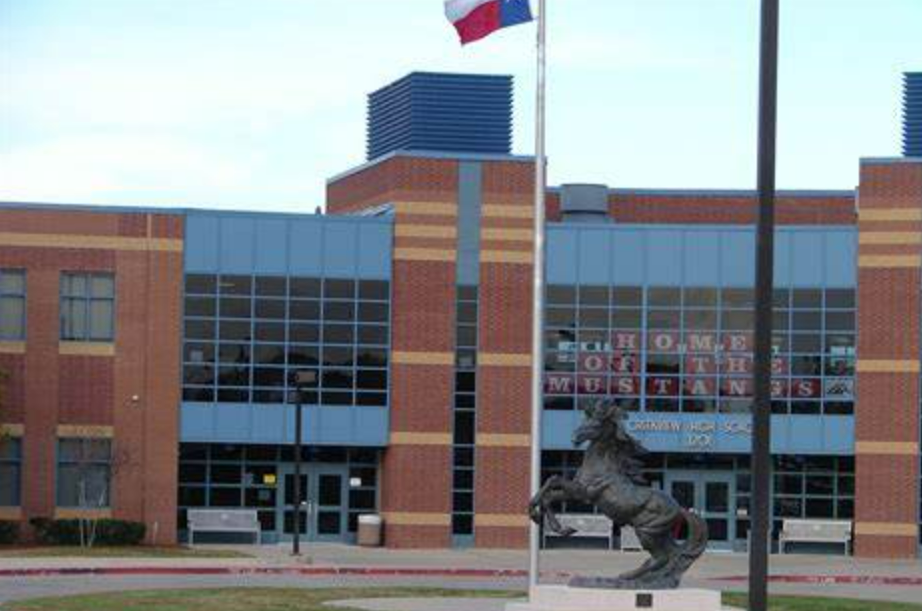 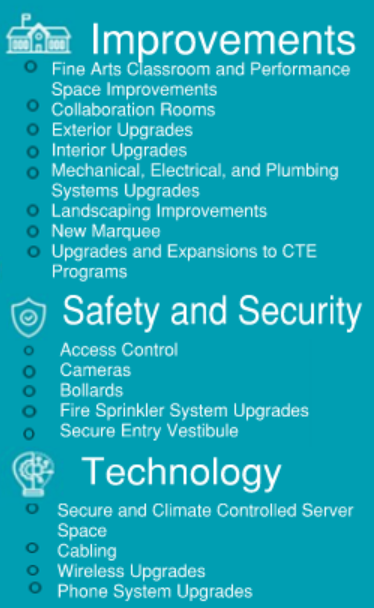 CREEKVIEW HIGH SCHOOL
cfbbond.com
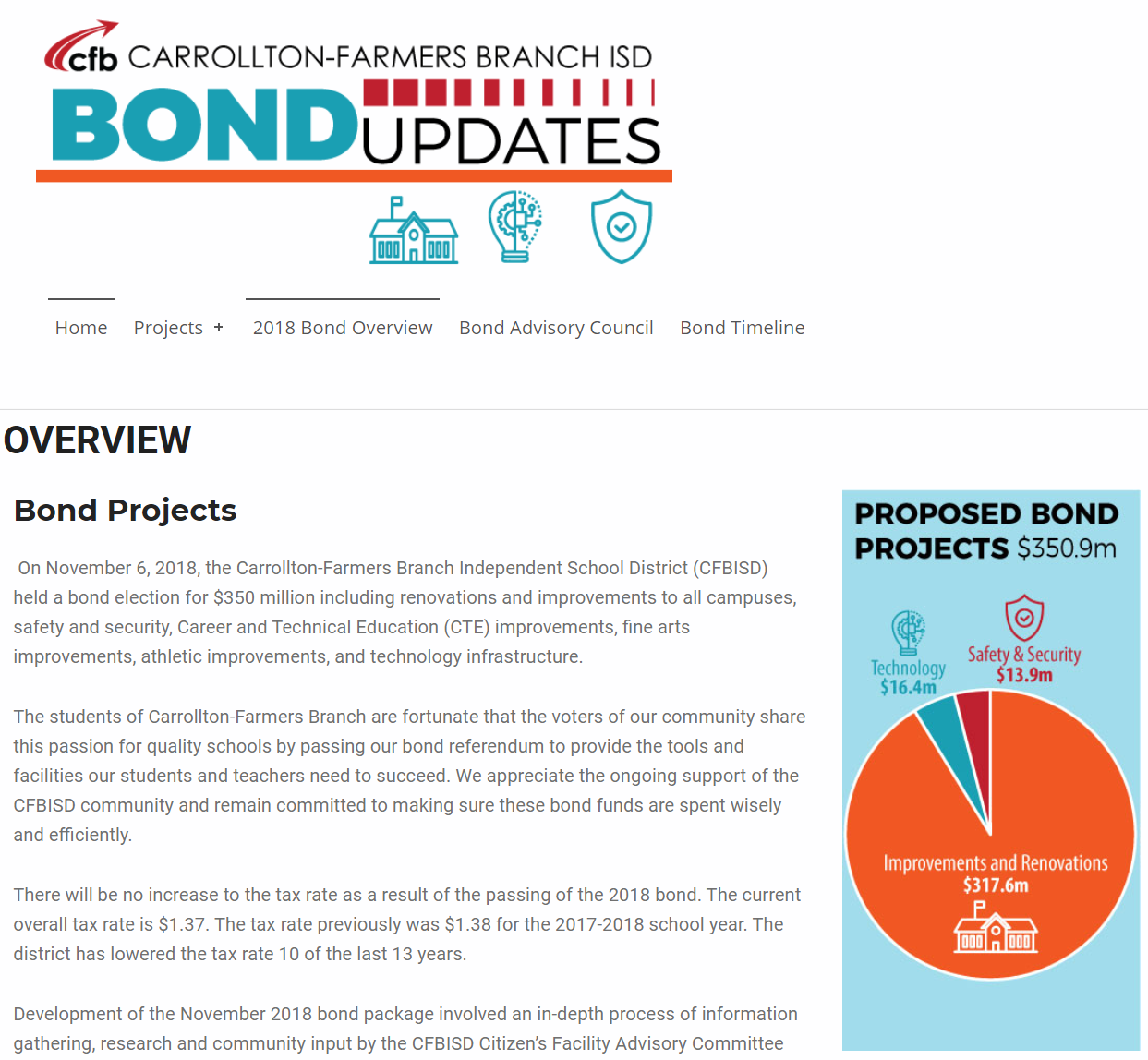 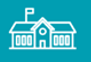 Improvements
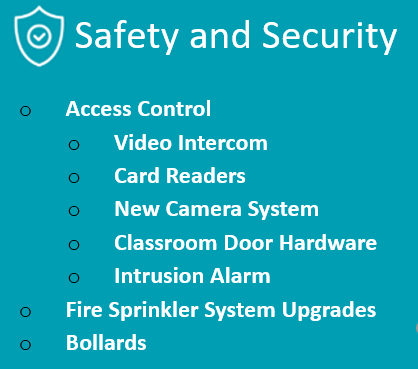 Fine Arts Classroom and Performance Space Improvements
Upgrades to the Auditorium
Collaboration Rooms
Upgrades in CTE Spaces to Include Collaboration Spaces
Exterior Upgrades
Roof Replacement/Repair
Parking Lot Striping
Interior Upgrades
Library Renovation
Mechanical, Electrical, and Plumbing Systems Upgrades
New LED Site Lighting and Controls
Conversion to VRF System
RTU Replacement
Water Bottle Fillers
Landscape Improvements
Exterior Concrete Replacement
Marquee – Existing Digital Marquee
Upgrades and Expansions to CTE Programs
JROTC
Law Academy
Auto Technology
Access Control
Intercom
Card Readers
Security Alarm
Cameras
Bollards
Fire Sprinkler System Upgrades
Secure Entry Vestibule
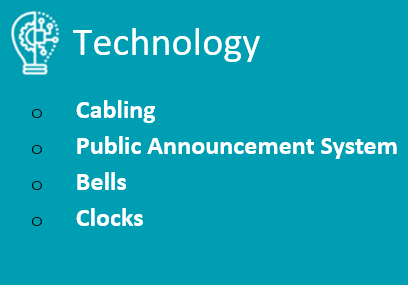 Secure Climate Controlled Server Space
Cabling
Wireless Upgrades
Phone System Upgrades
PROMISES MADE 
            PROMISES KEPT
PROMISES MADE 
            PROMISES KEPT
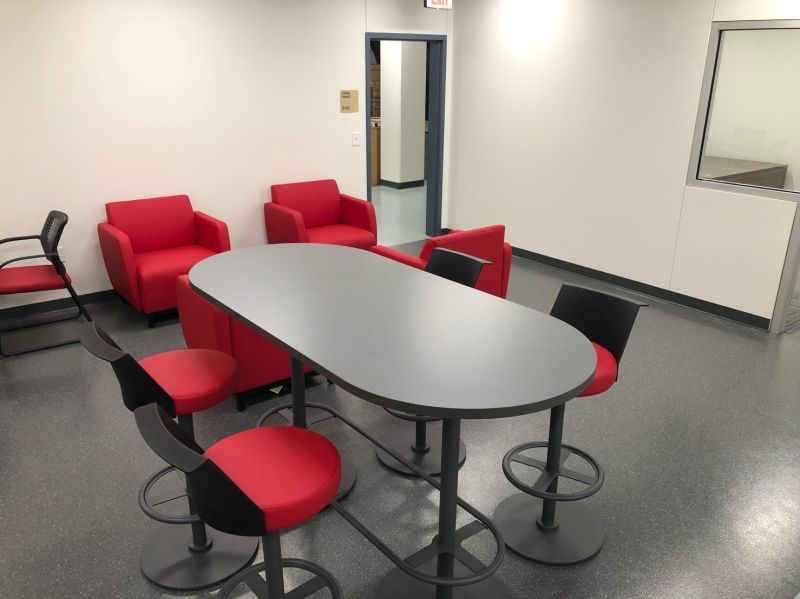 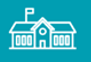 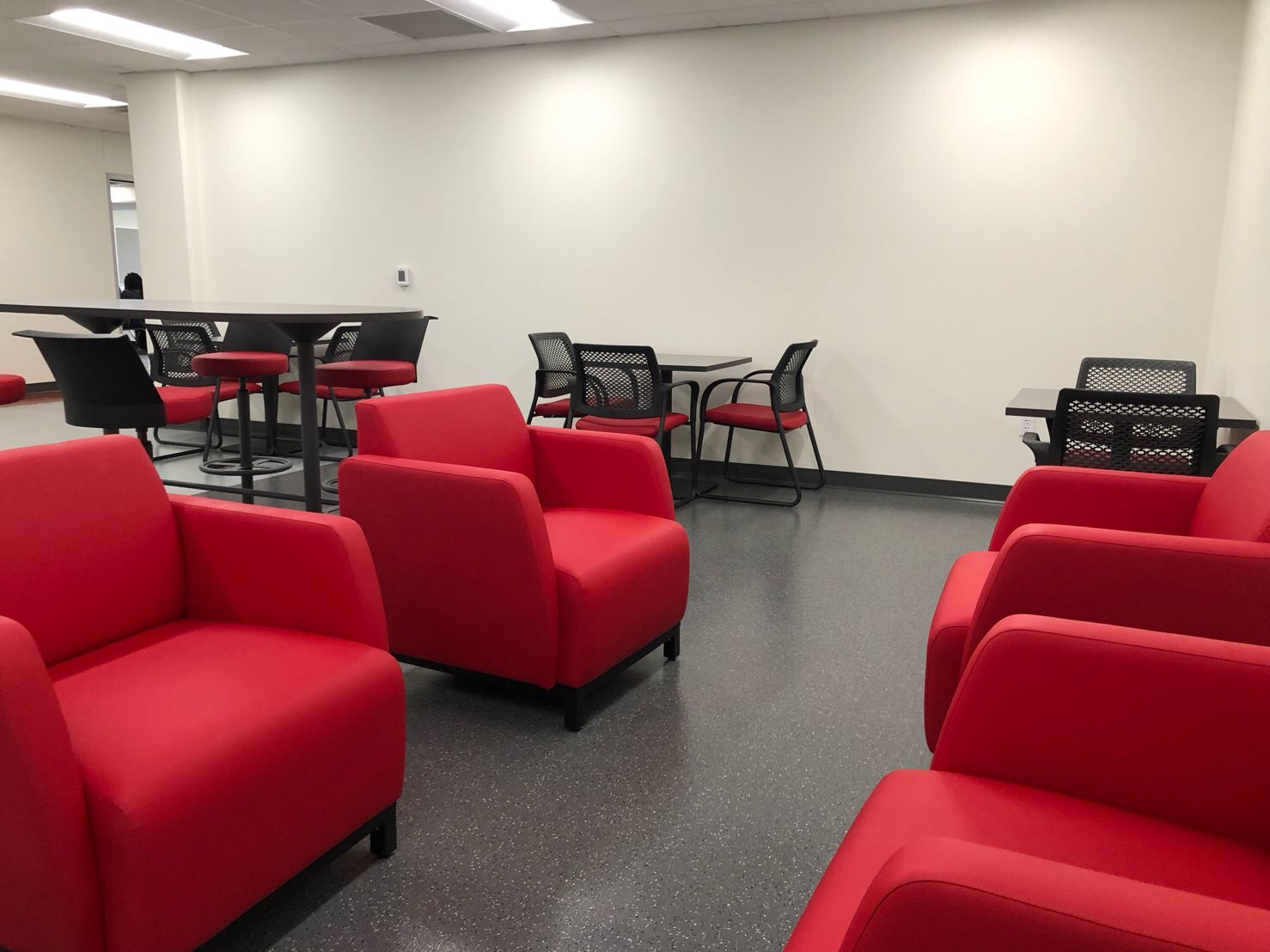 Improvements
Fine Arts Classroom and Performance Space Improvements
Upgrades to the Auditorium
Collaboration Rooms
Upgrades in CTE Spaces to Include Collaboration Spaces
Exterior Upgrades
Roof Replacement/Repair
Parking Lot Striping
Interior Upgrades
Library Renovation
Mechanical, Electrical, and Plumbing Systems Upgrades
New LED Site Lighting and Controls
Conversion to VRF System
RTU Replacement
Water Bottle Fillers
Landscape Improvements
Exterior Concrete Replacement
Marquee
Upgrades and Expansions to CTE Programs
JROTC
Law Academy
Auto Technology
Collaboration Spaces
Collaboration Spaces
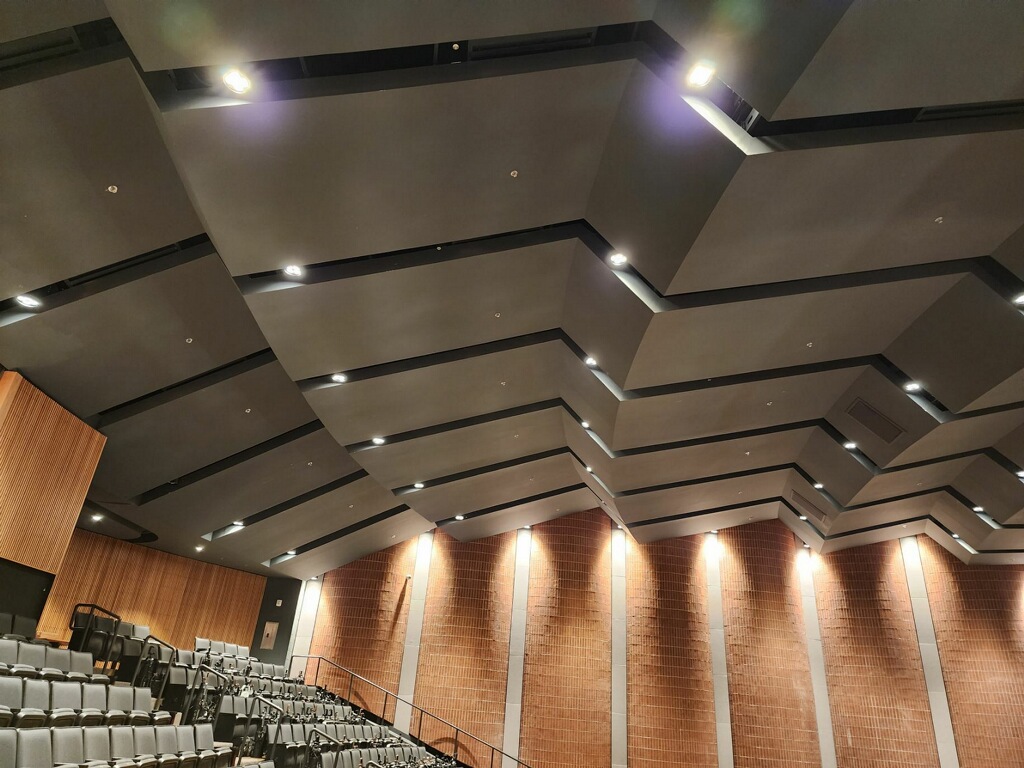 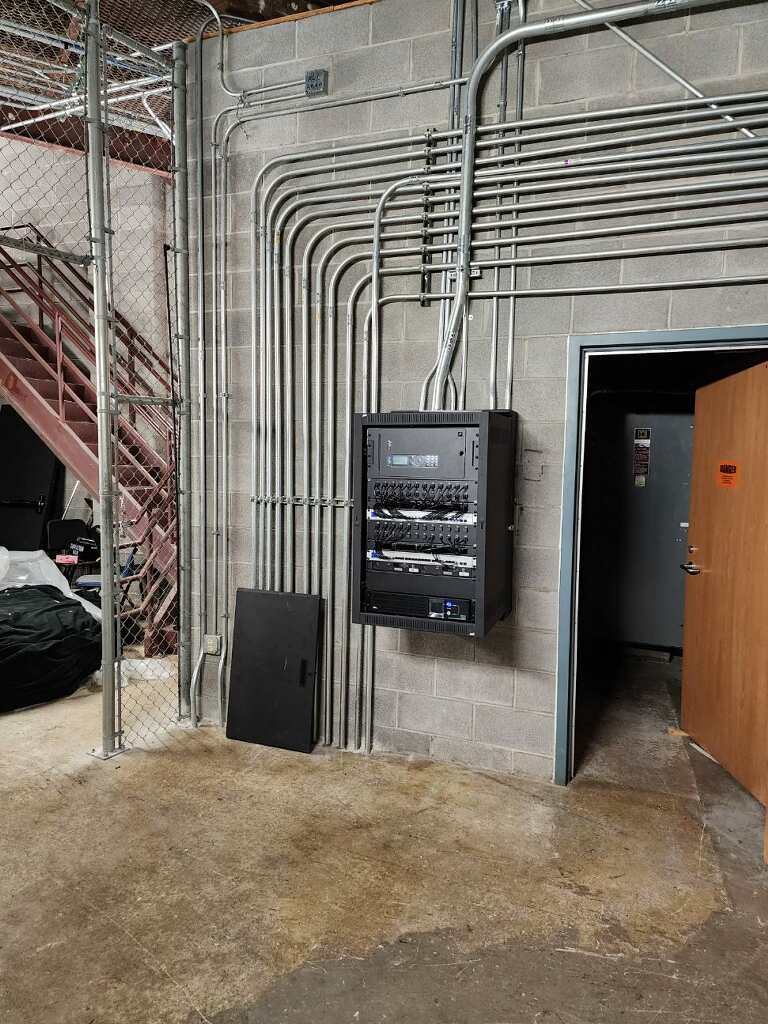 PROMISES MADE 
            PROMISES KEPT
Lighting Control Panel
Auditorium House Lighting
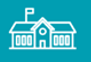 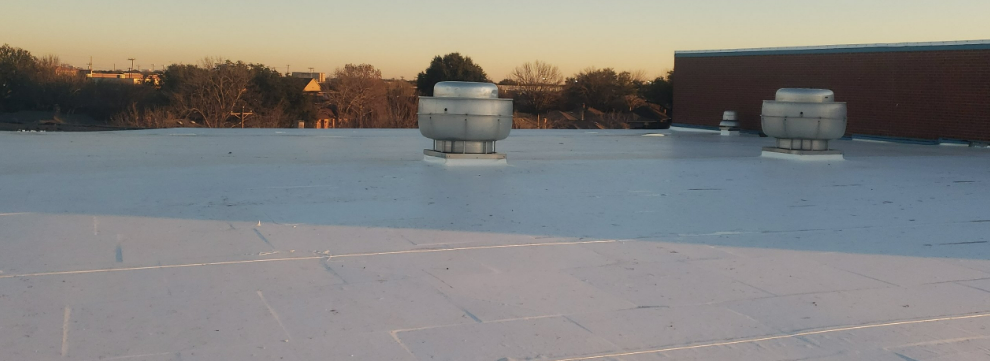 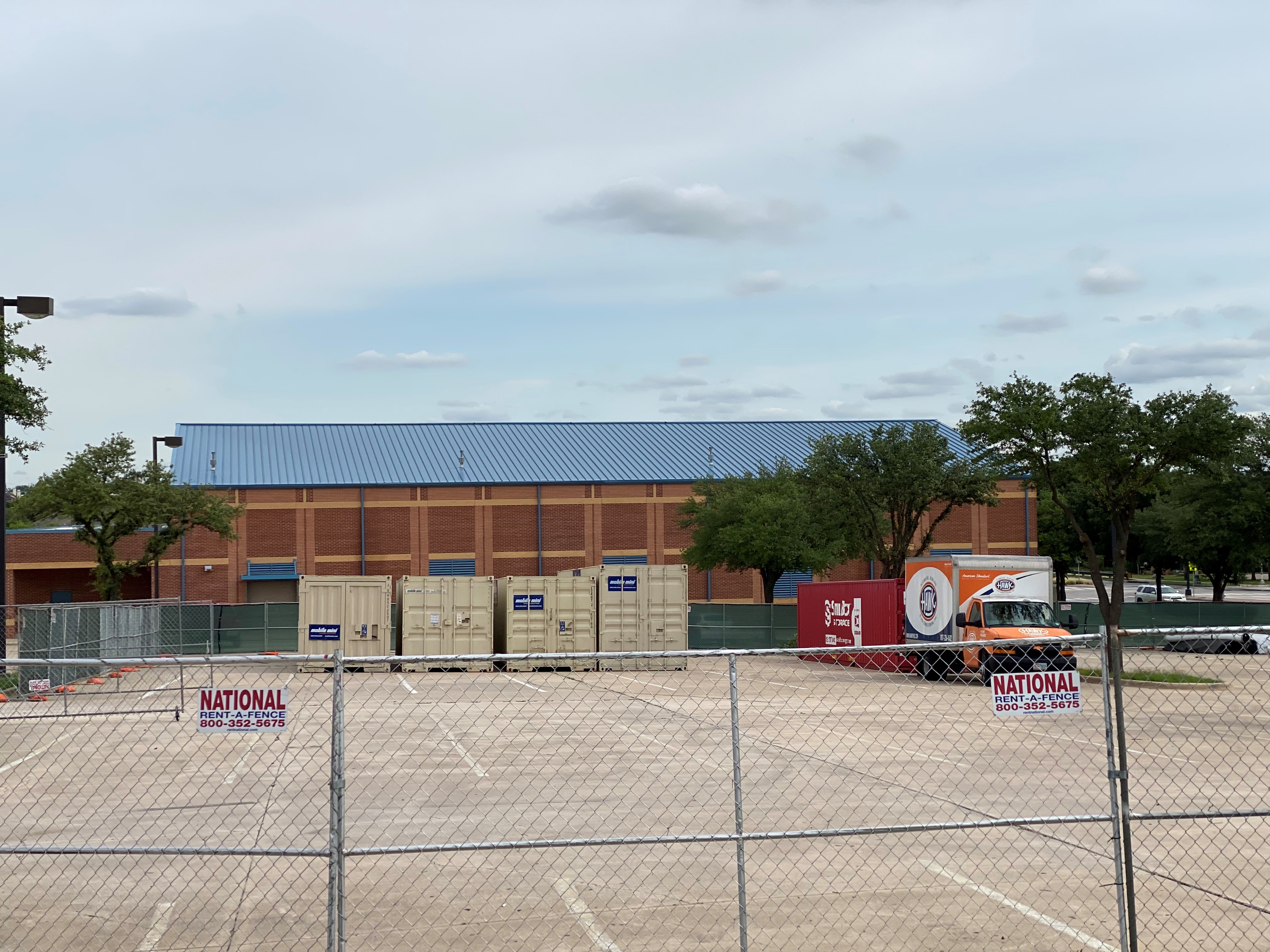 Improvements
Fine Arts Classroom and Performance Space Improvements
Upgrades to the Auditorium
Collaboration Rooms
Upgrades in CTE Spaces to Include Collaboration Spaces
Exterior Upgrades
Roof Replacement/Repair
Parking Lot Striping
Interior Upgrades
Library Renovation
Mechanical, Electrical, and Plumbing Systems Upgrades
New LED Site Lighting and Controls
Conversion to VRF System
RTU Replacement
Water Bottle Fillers
Landscape Improvements
Exterior Concrete Replacement
Marquee
Upgrades and Expansions to CTE Programs
JROTC
Law Academy
Auto Technology
Roof Replacement
Newly Painted Roof
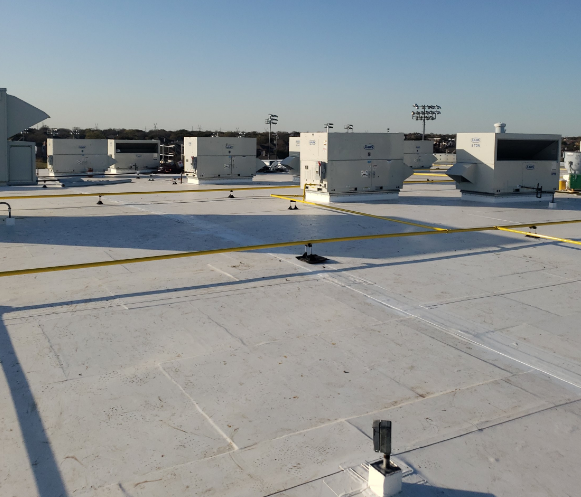 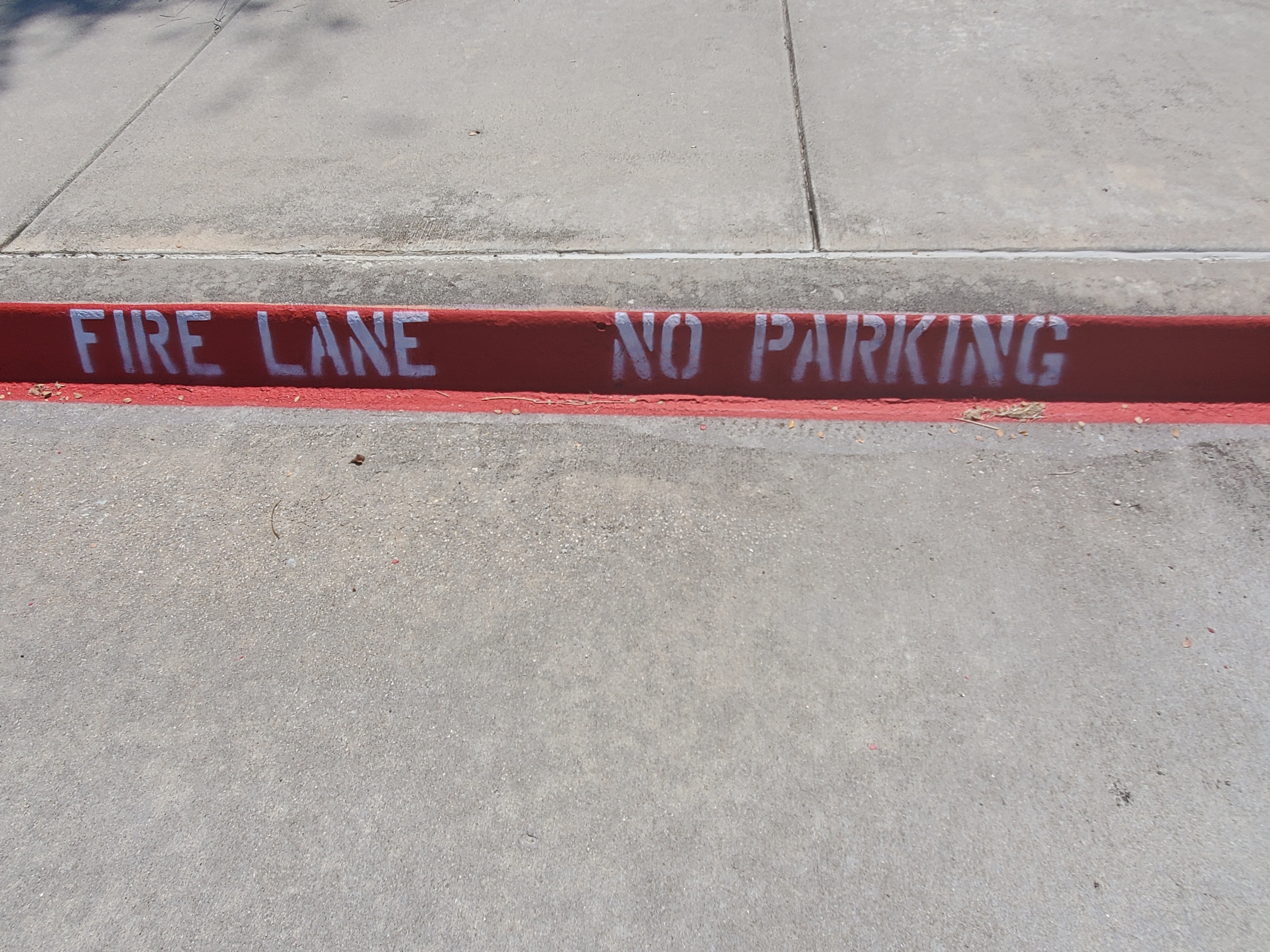 PROMISES MADE 
            PROMISES KEPT
Parking Lot Restriping
Roof Replacement
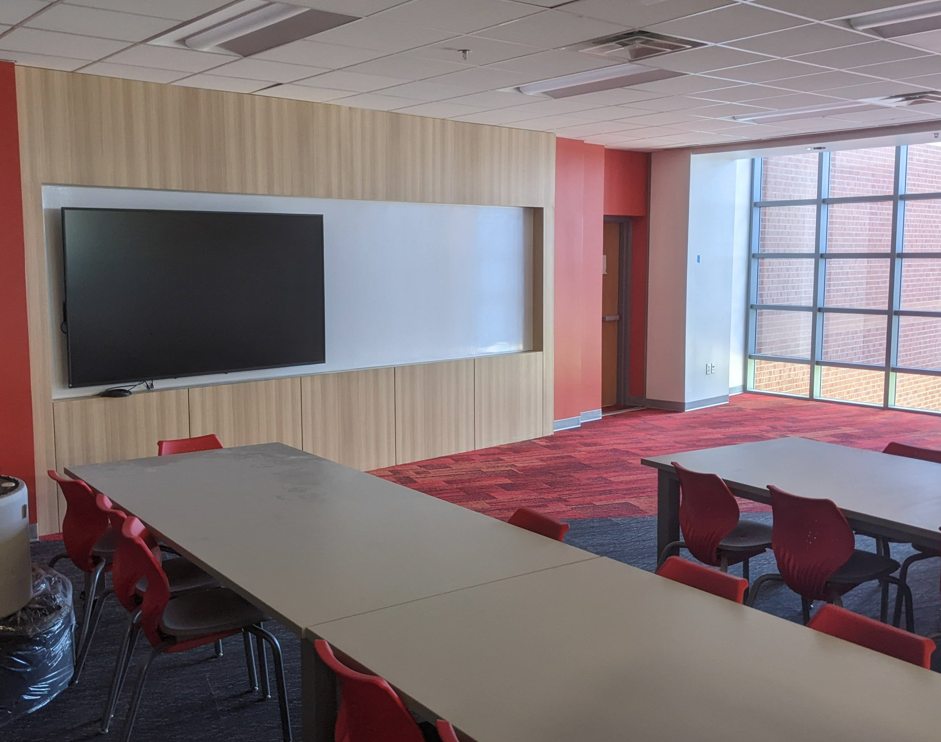 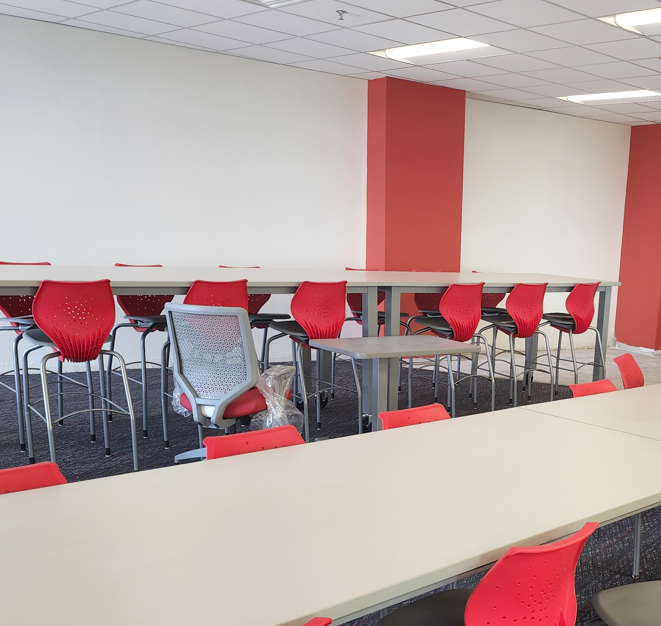 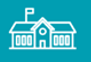 Improvements
Fine Arts Classroom and Performance Space Improvements
Upgrades to the Auditorium
Collaboration Rooms
Upgrades in CTE Spaces to Include Collaboration Spaces
Exterior Upgrades
Exterior Concrete Replacement
Roof Replacement/Repair
Parking Lot Striping
Interior Upgrades
Library Renovation
Mechanical, Electrical, and Plumbing Systems Upgrades
New LED Site Lighting and Controls
Conversion to VRF System
RTU Replacement
Water Bottle Fillers
Landscape Improvements
Exterior Benches
Marquee
Upgrades and Expansions to CTE Programs
JROTC
Law Academy
Auto Technology
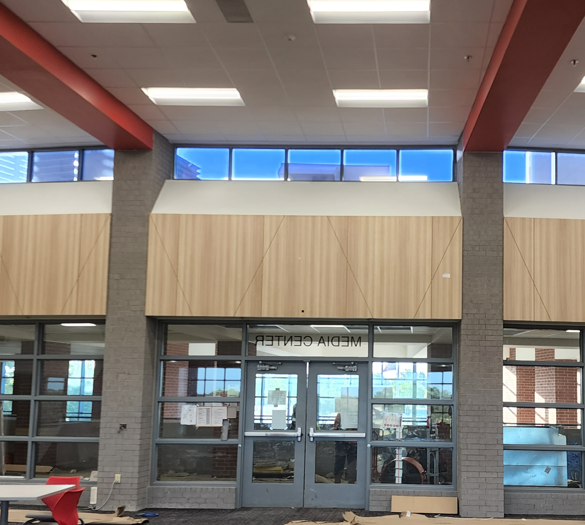 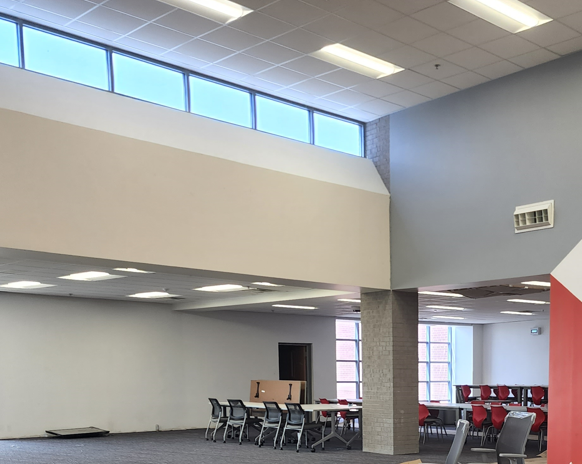 PROMISES MADE 
            PROMISES KEPT
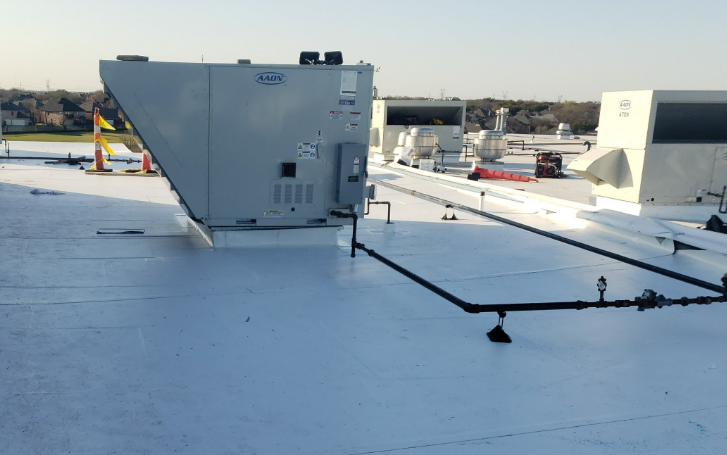 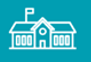 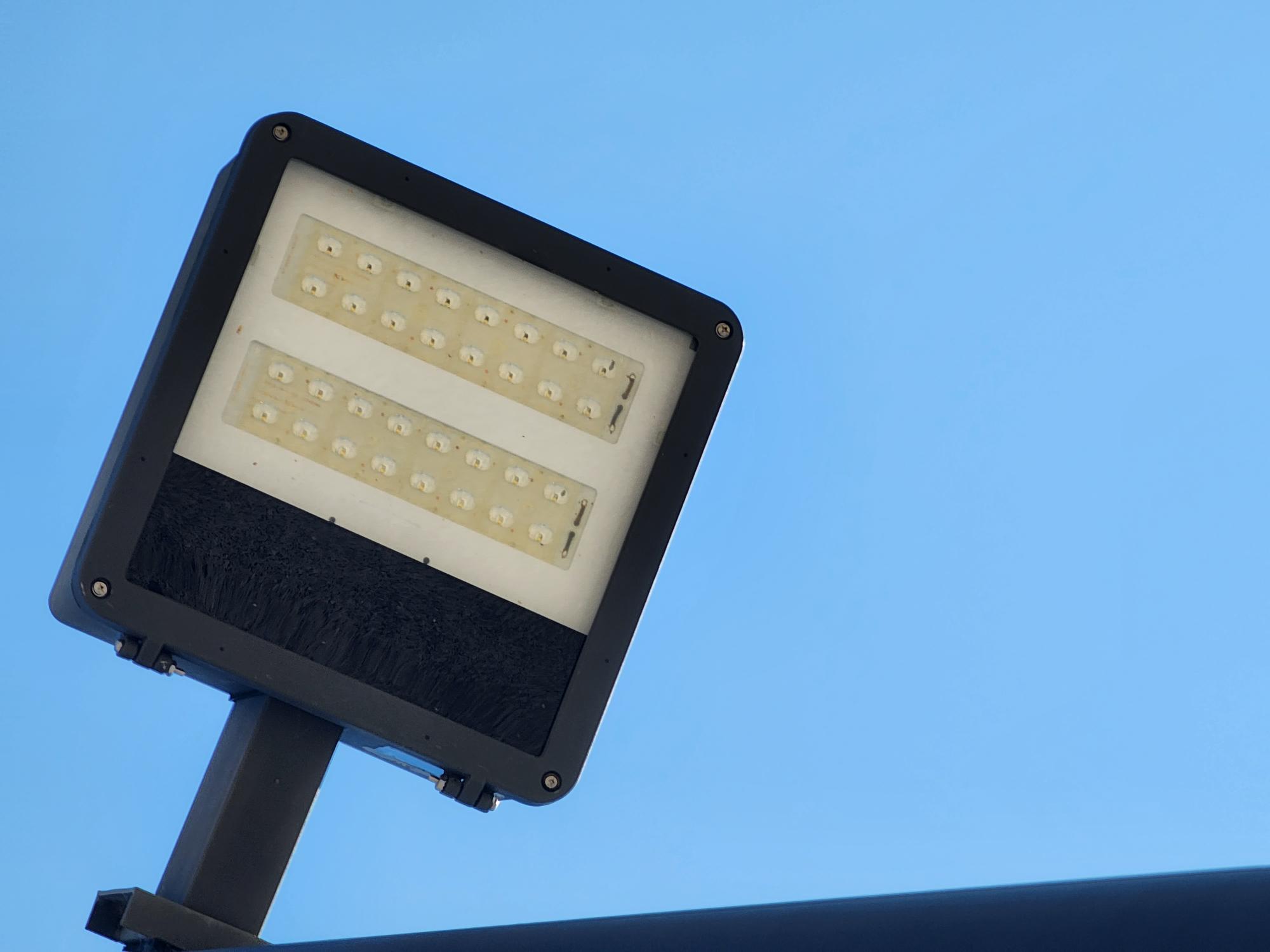 Improvements
Fine Arts Classroom and Performance Space Improvements
Upgrades to the Auditorium
Collaboration Rooms
Upgrades in CTE Spaces to Include Collaboration Spaces
Exterior Upgrades
Exterior Concrete Replacement
Roof Replacement/Repair
Parking Lot Striping
Interior Upgrades
Library Renovation
Mechanical, Electrical, and Plumbing Systems Upgrades
New LED Site Lighting and Controls
Conversion to VRF System
RTU Replacement
Water Bottle Fillers
Landscape Improvements
Exterior Benches
Marquee
Upgrades and Expansions to CTE Programs
JROTC
Law Academy
Auto Technology
RTU Replacement
Site Lighting
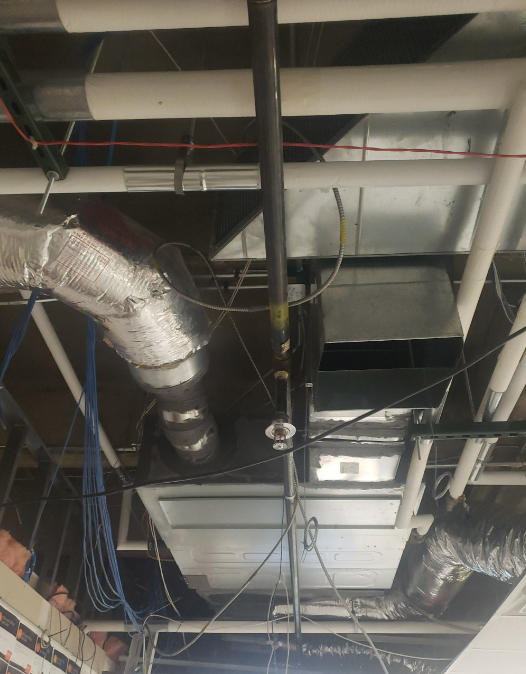 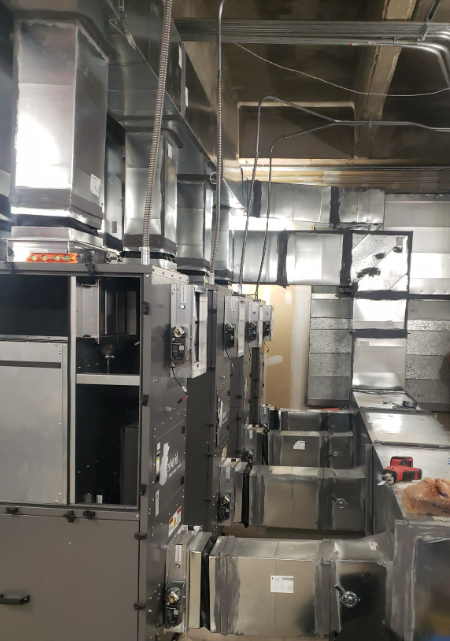 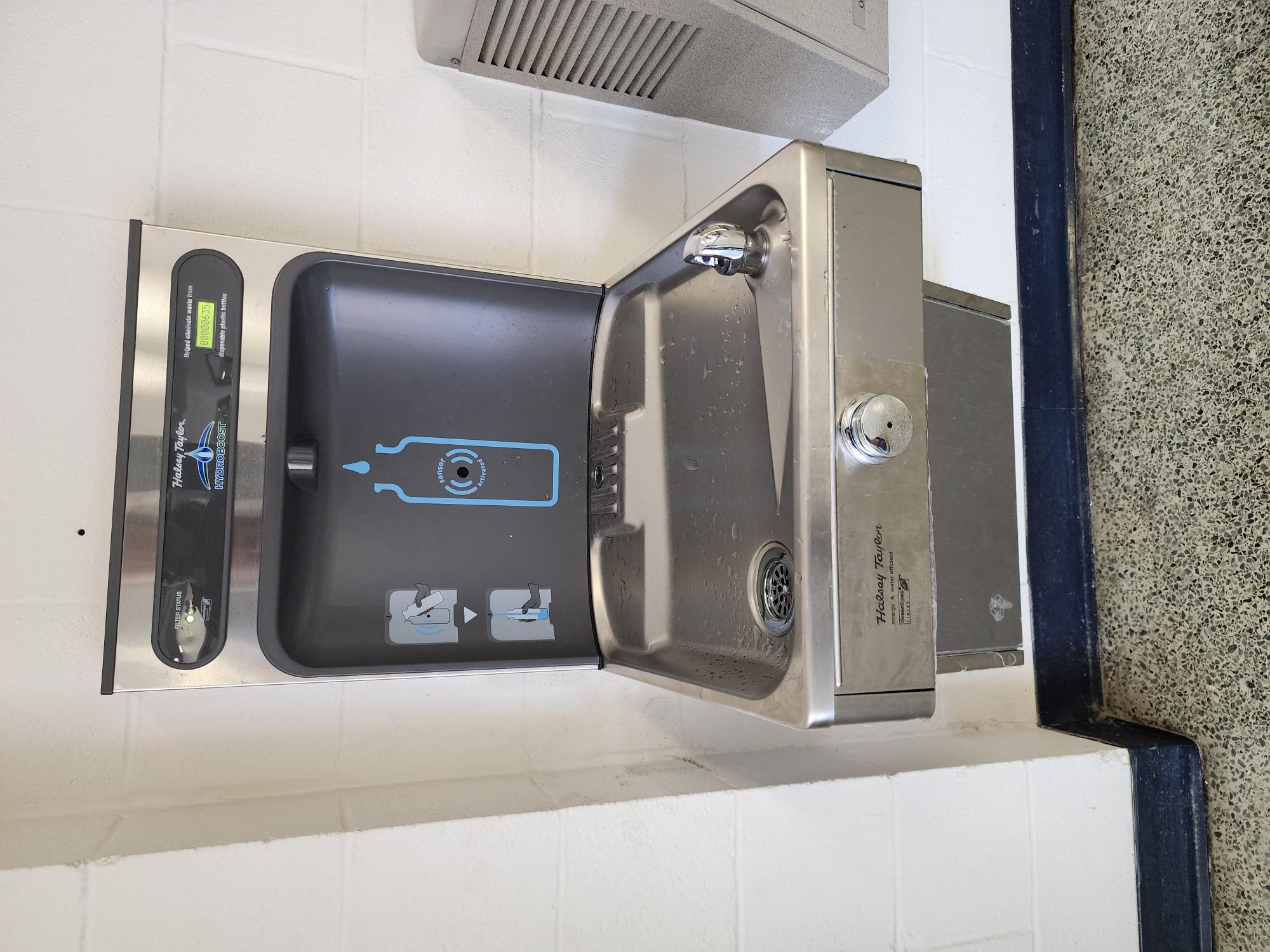 PROMISES MADE 
            PROMISES KEPT
Water Bottle Fillers
VRF System
Scrubbers
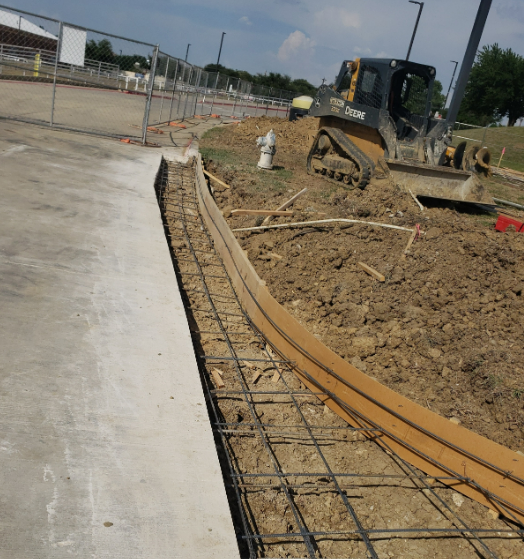 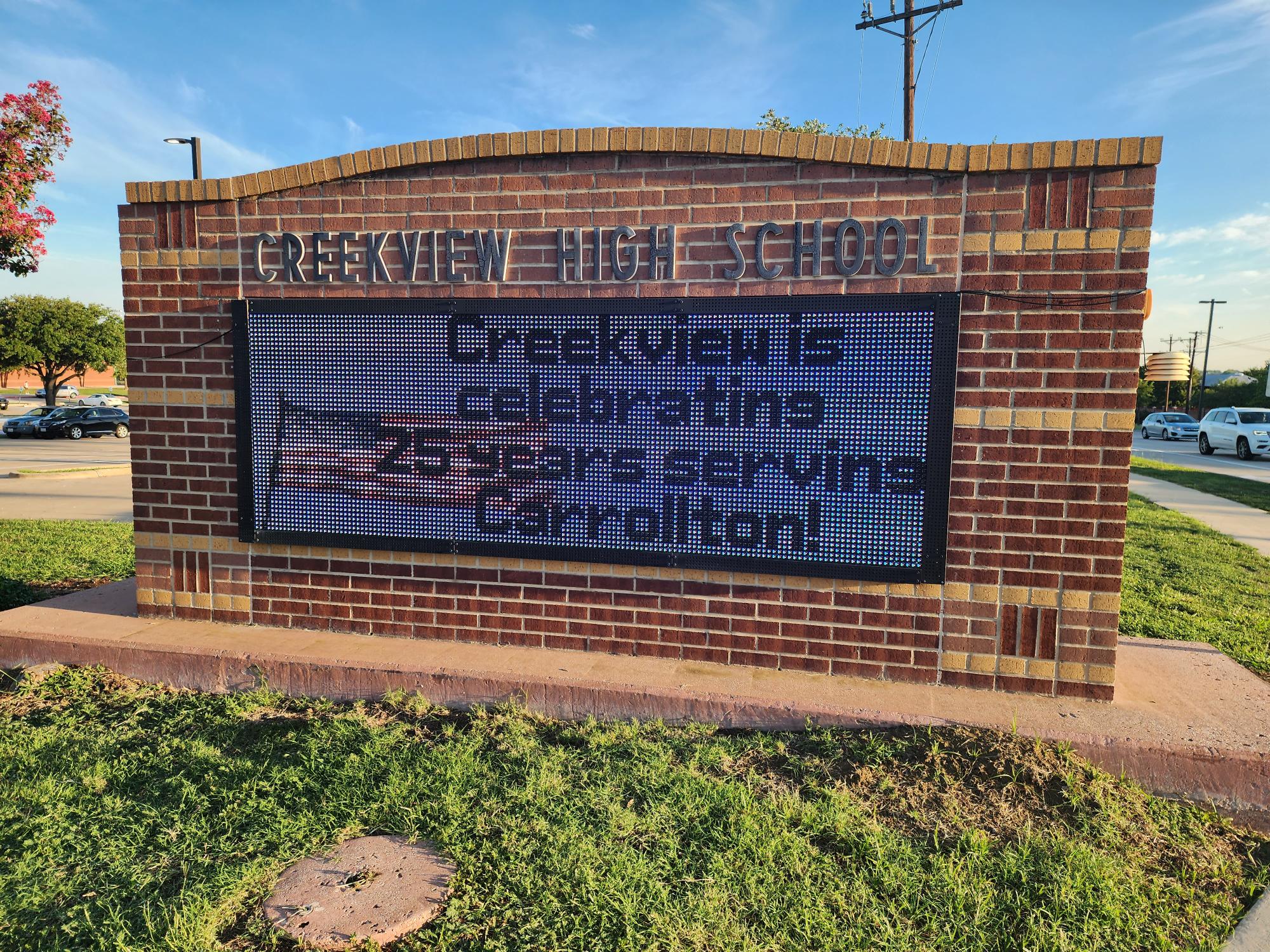 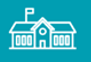 Improvements
Fine Arts Classroom and Performance Space Improvements
Upgrades to the Auditorium
Collaboration Rooms
Upgrades in CTE Spaces to Include Collaboration Spaces
Exterior Upgrades
Roof Replacement/Repair
Parking Lot Striping
Interior Upgrades
Library Renovation
Mechanical, Electrical, and Plumbing Systems Upgrades
New LED Site Lighting and Controls
Conversion to VRF System
RTU Replacement
Water Bottle Fillers
Landscape Improvements
Exterior Concrete Replacement
Marquee- Existing Digital Marquee
Upgrades and Expansions to CTE Programs
JROTC
Law Academy
Auto Technology
Exterior Concrete
Existing Digital Marquee
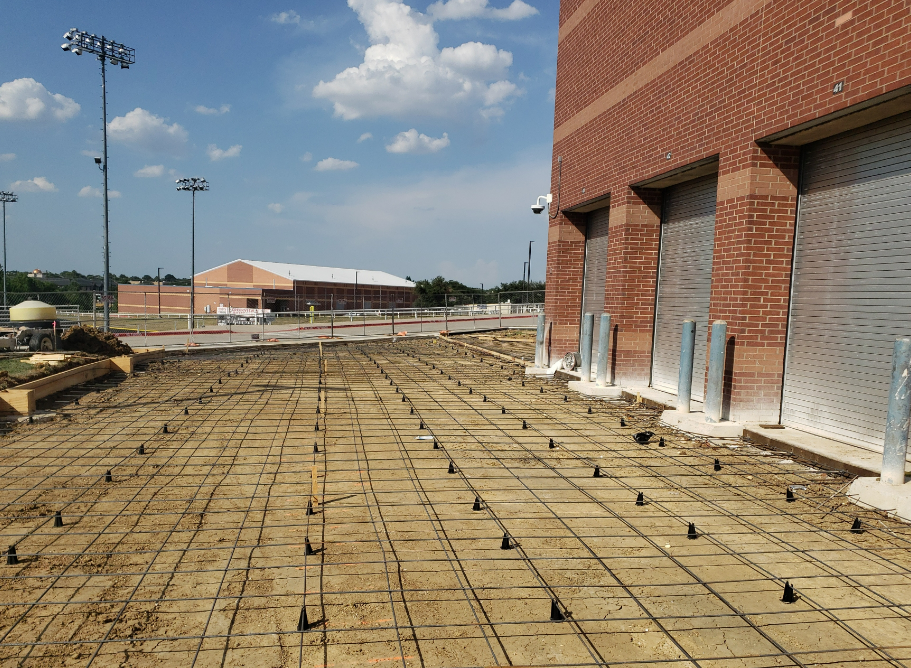 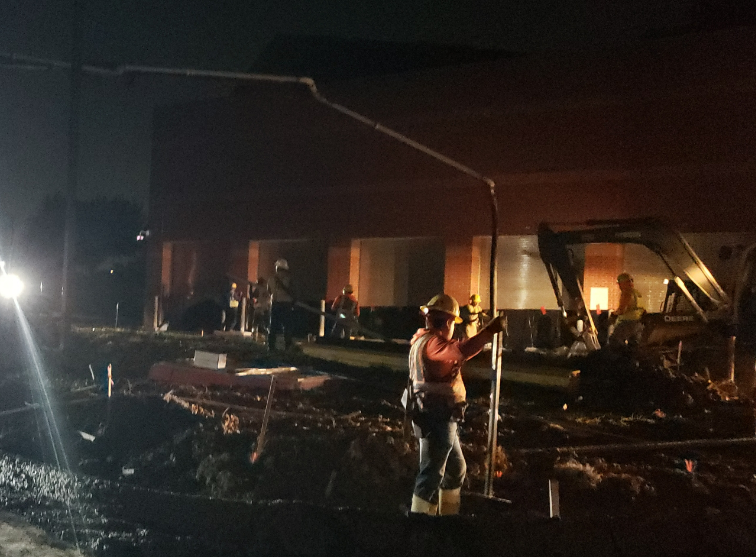 PROMISES MADE 
            PROMISES KEPT
Exterior Concrete
Exterior Concrete
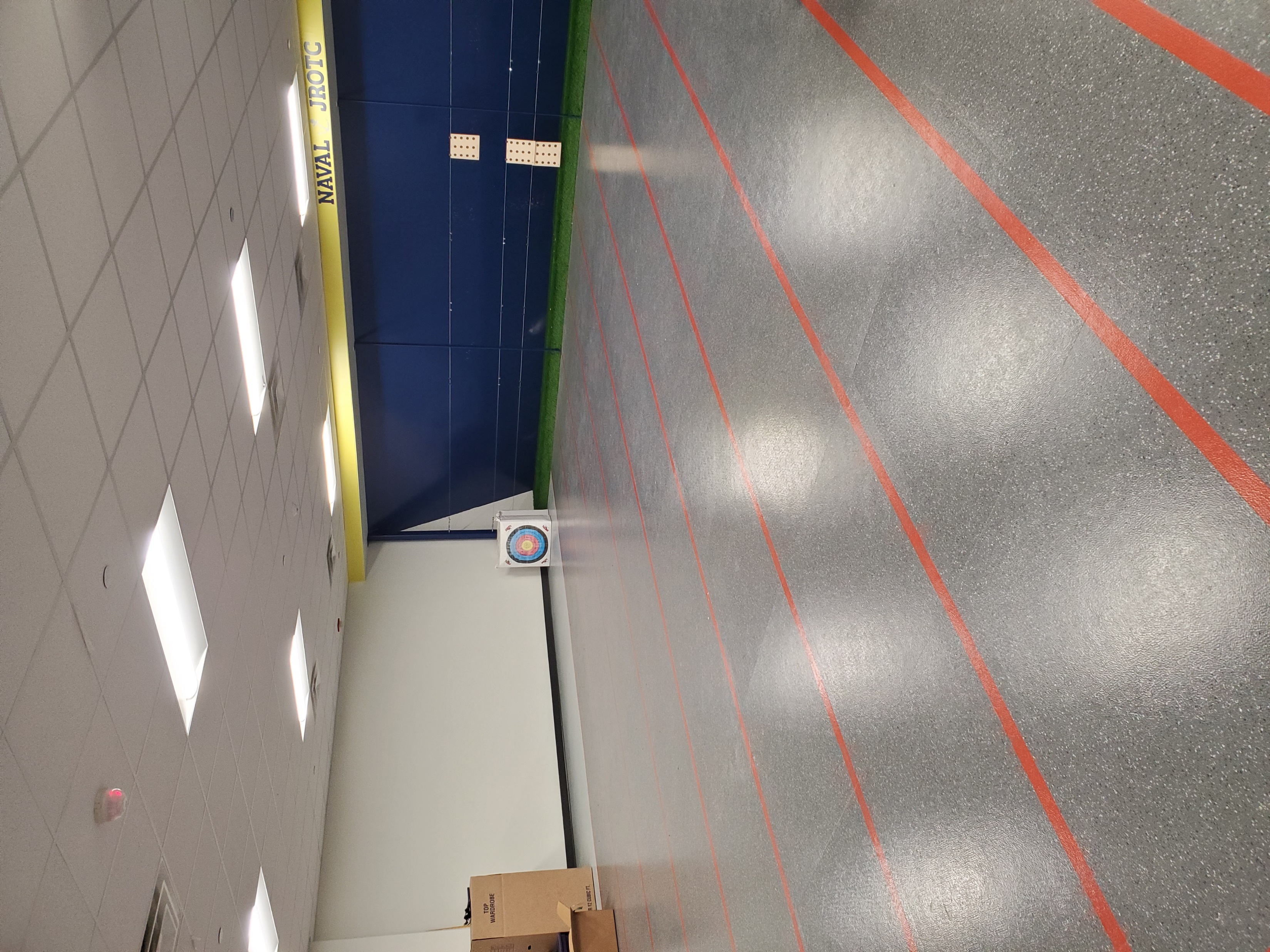 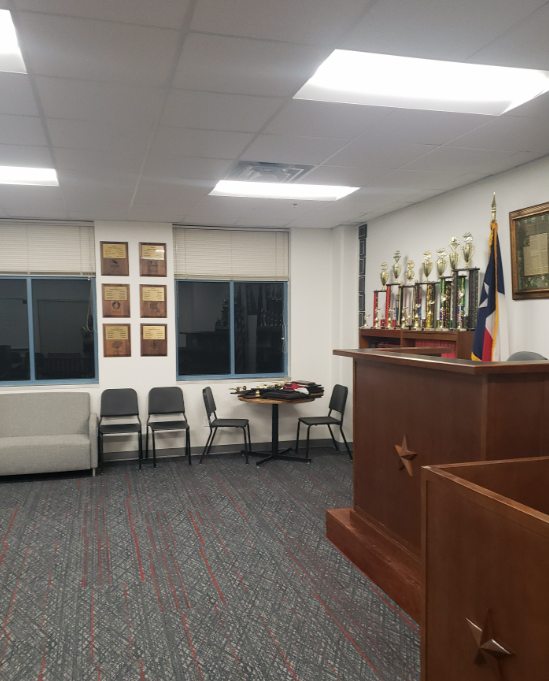 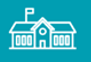 Improvements
Fine Arts Classroom and Performance Space Improvements
Upgrades to the Auditorium
Collaboration Rooms
Upgrades in CTE Spaces to Include Collaboration Spaces
Exterior Upgrades
Exterior Concrete Replacement
Roof Replacement/Repair
Parking Lot Striping
Interior Upgrades
Library Renovation
Mechanical, Electrical, and Plumbing Systems Upgrades
New LED Site Lighting and Controls
Conversion to VRF System
RTU Replacement
Water Bottle Fillers
Landscape Improvements
Exterior Benches
Marquee
Upgrades and Expansions to CTE Programs
JROTC
Law Academy
Auto Technology
Law Academy
JROTC
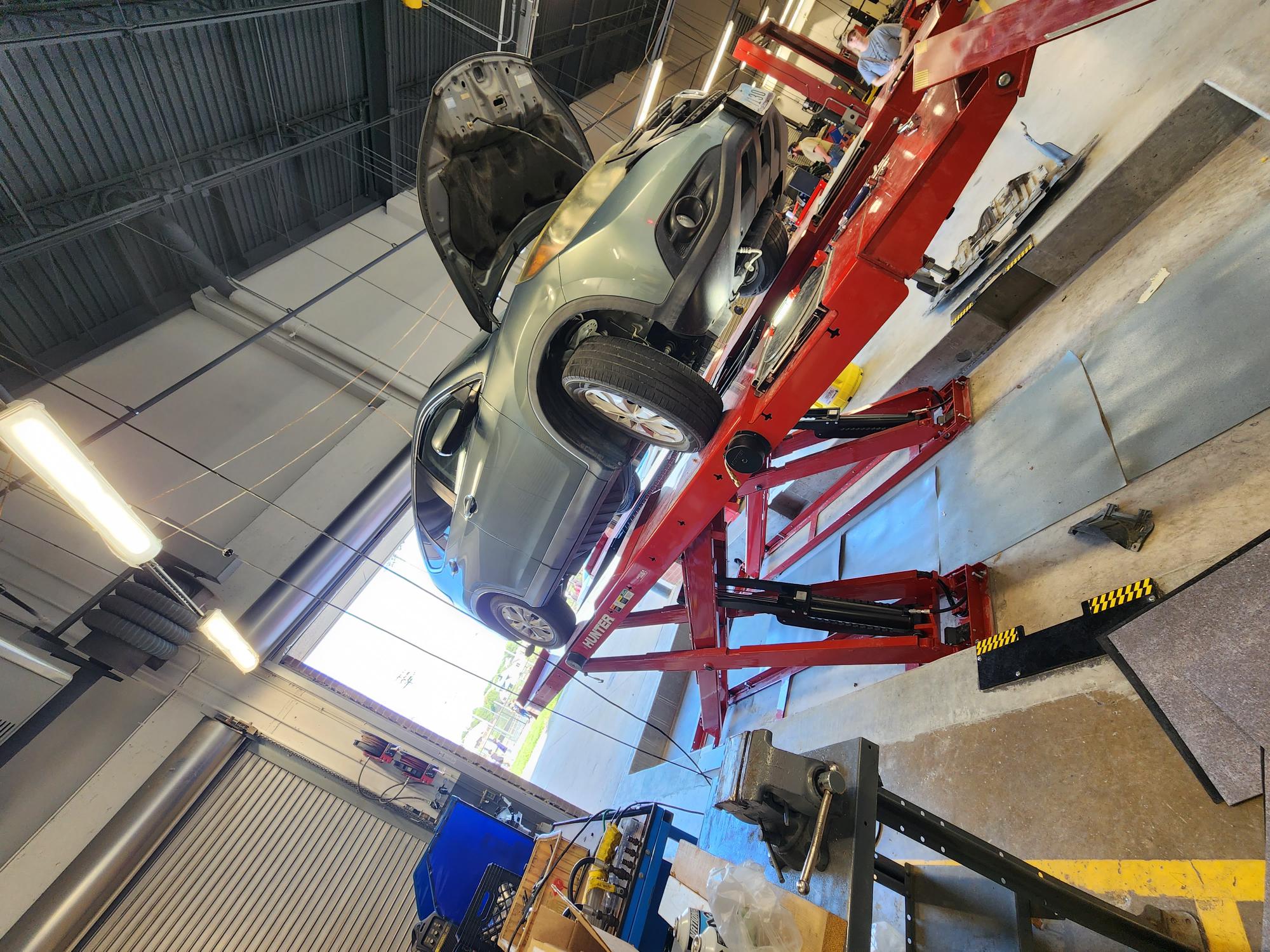 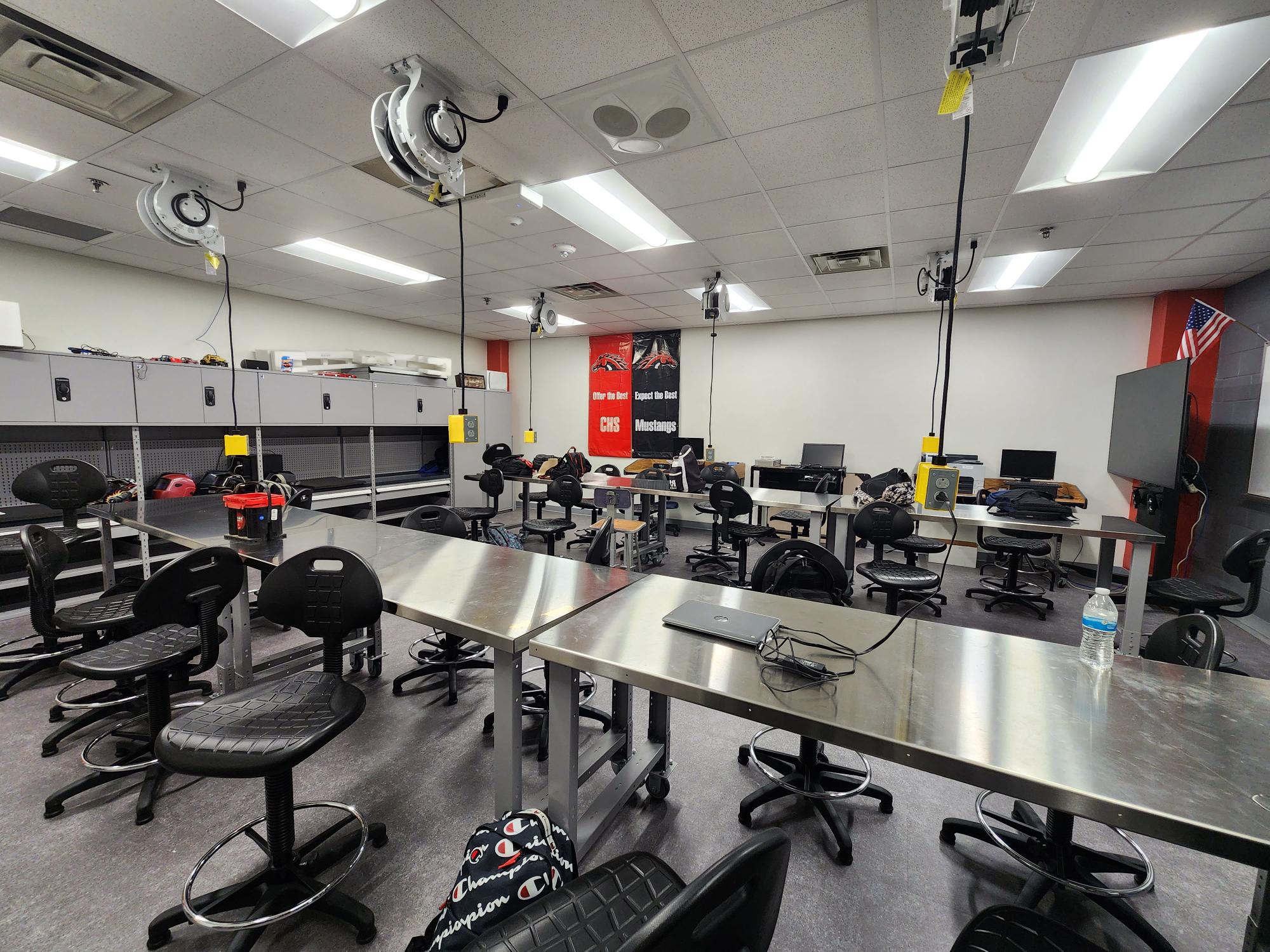 PROMISES MADE 
            PROMISES KEPT
Autoshop
Auto Tech Class
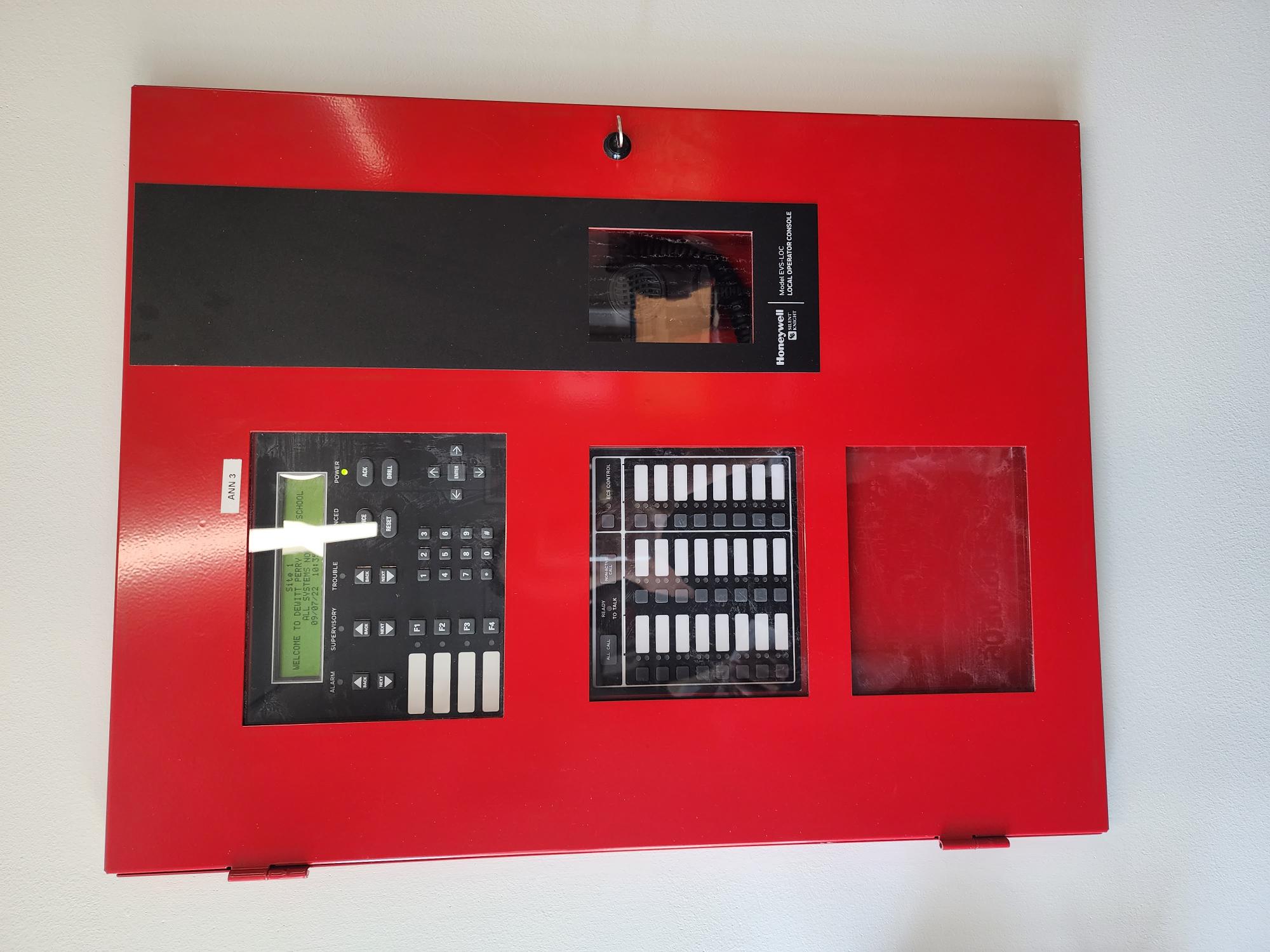 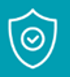 Safety and Security
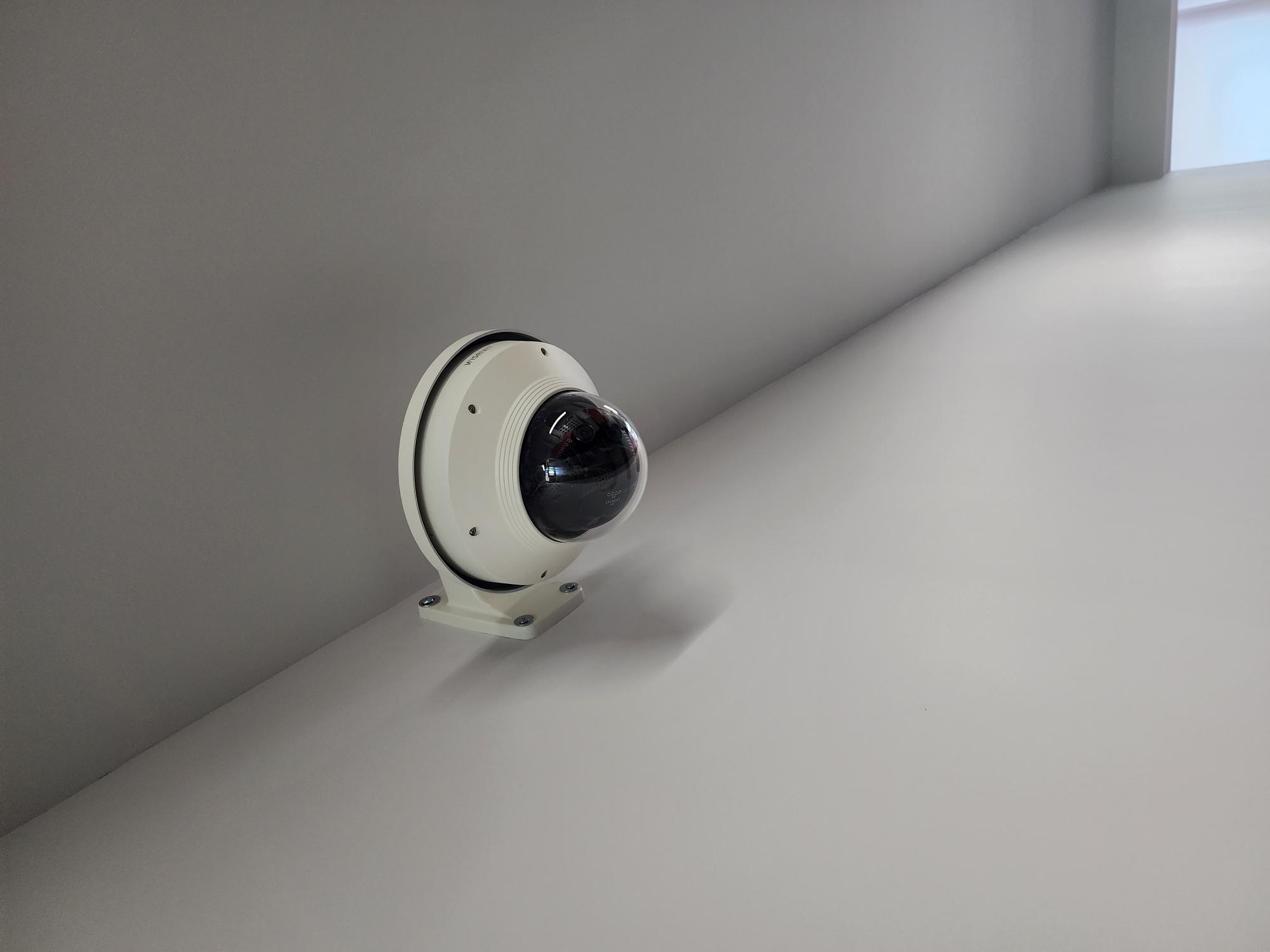 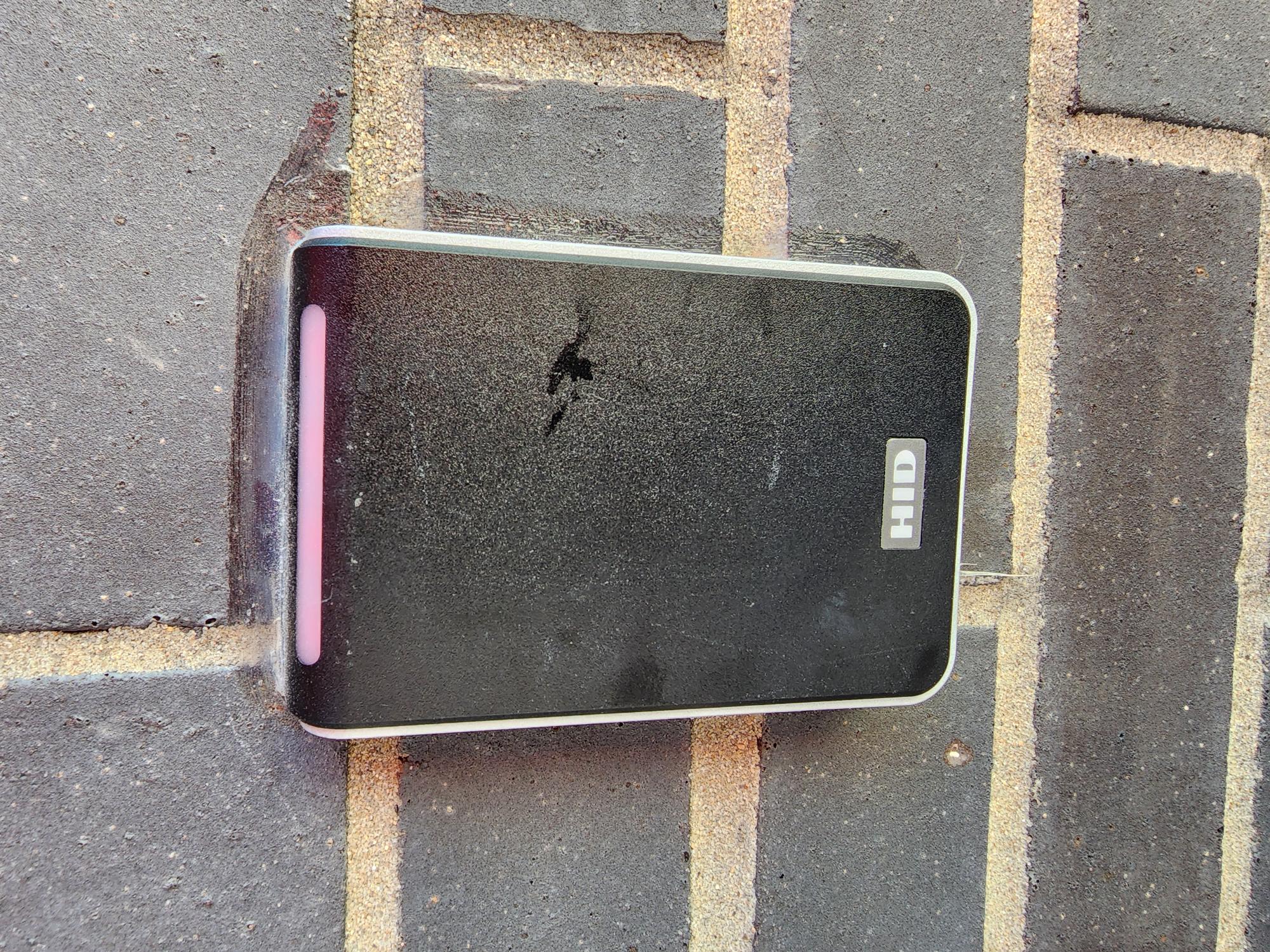 Access Control
Intercom - 2023
Card Readers
Intrusion
Cameras
Bollards
Fire Sprinkler System Upgrades
Secure Vestibule
Coming Soon
Card Readers
Fire Alarm
Cameras
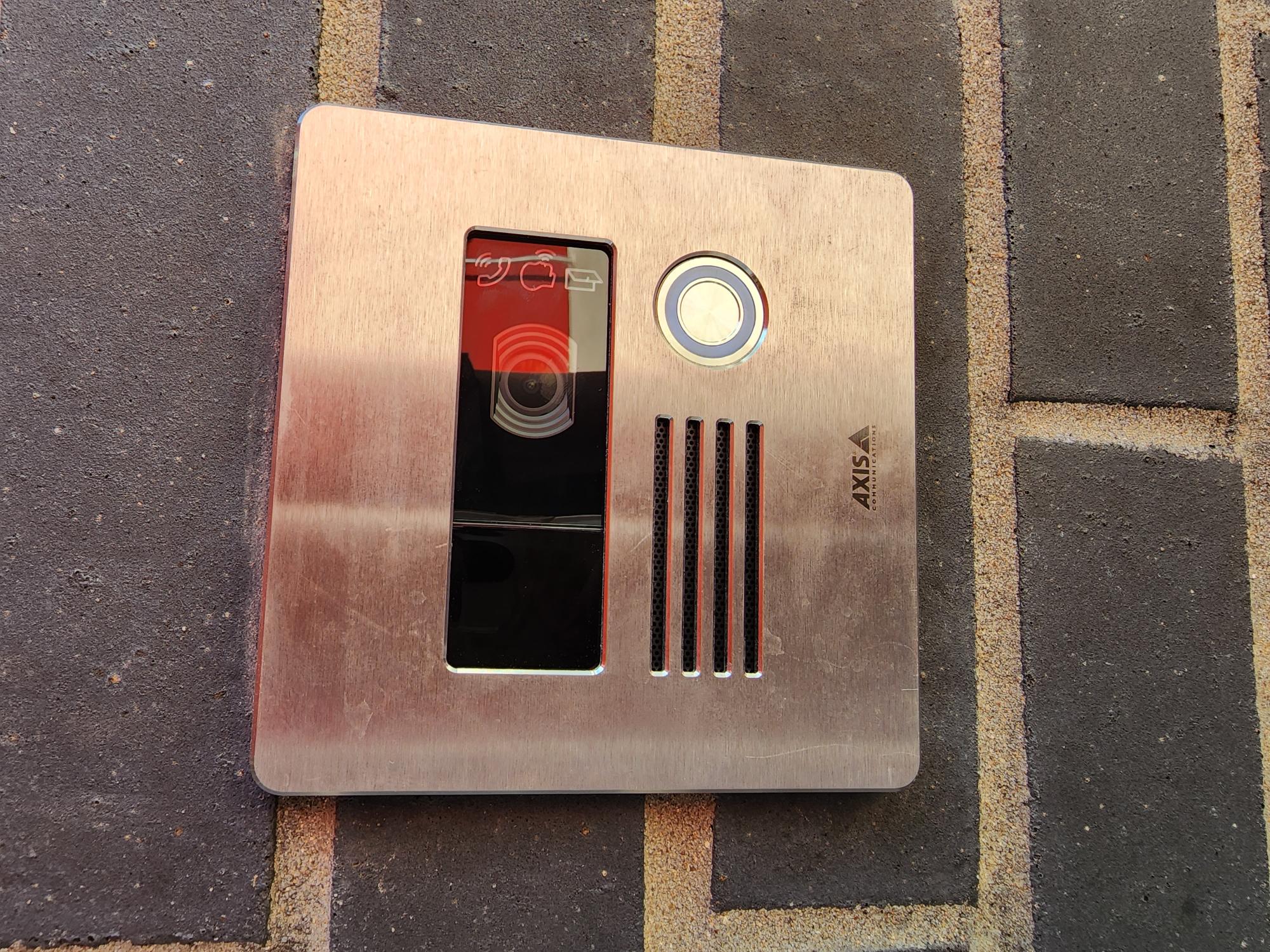 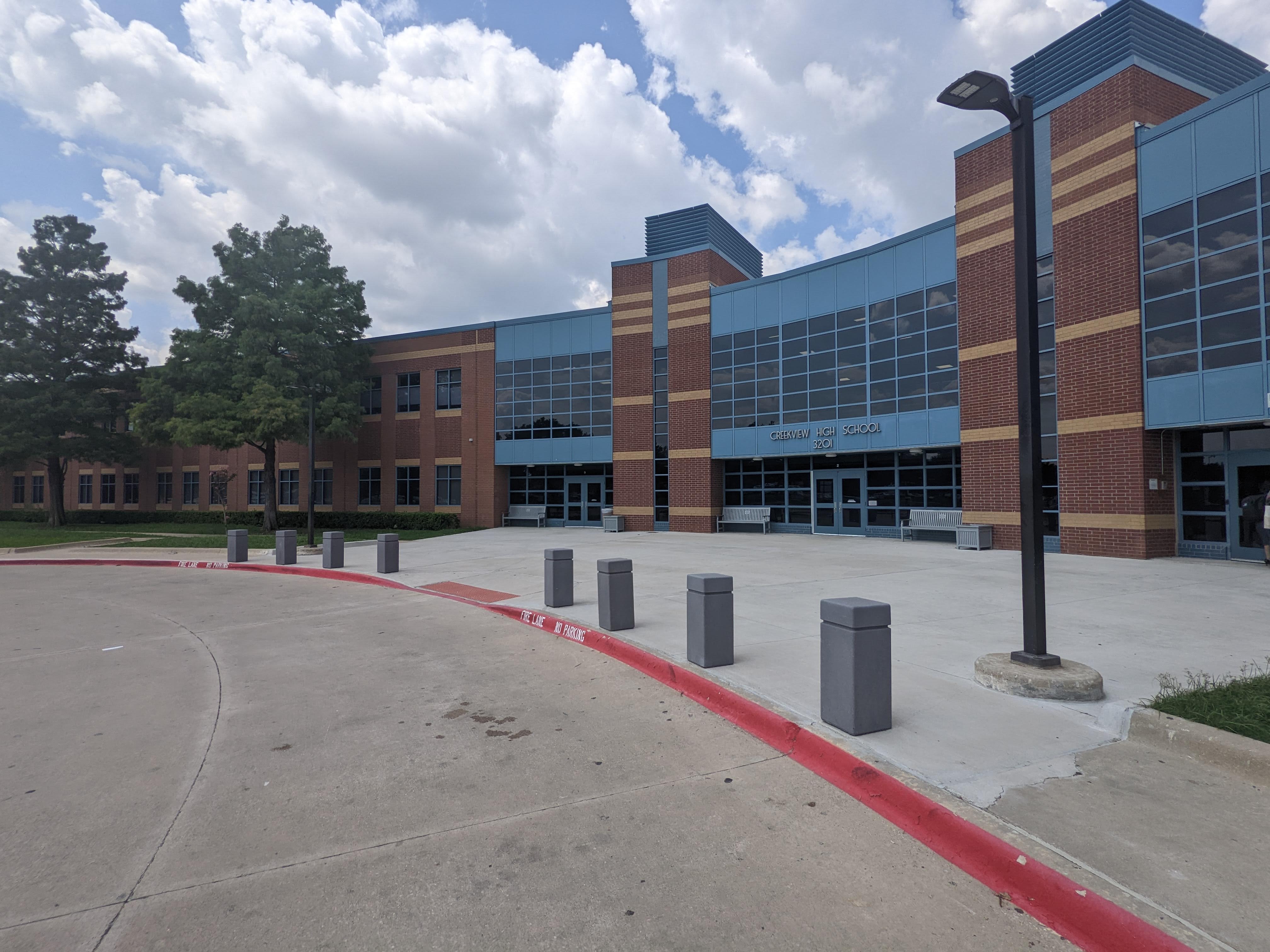 Card Reader
Exterior Camera
Coming Soon
Intercom
Bollards
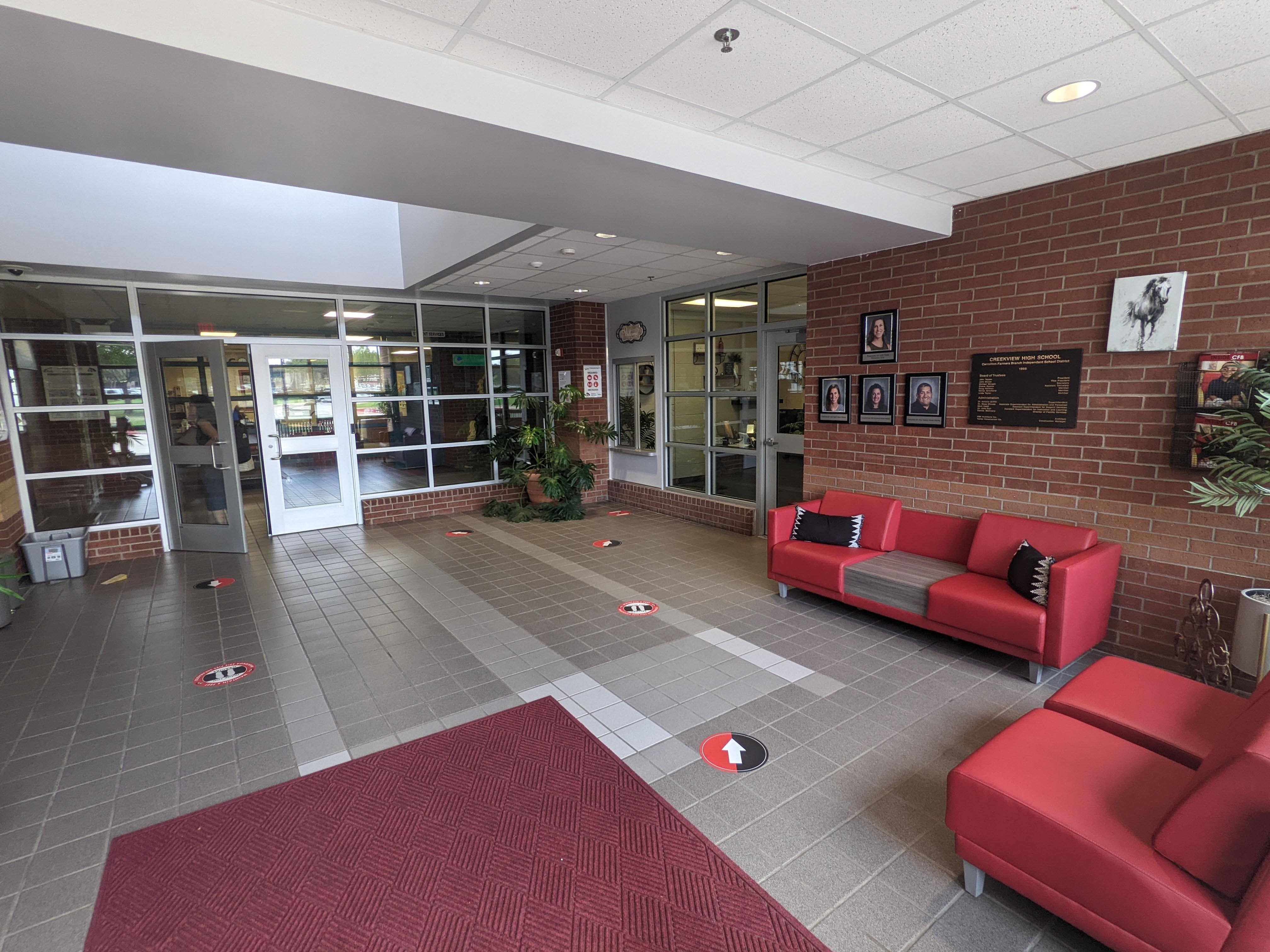 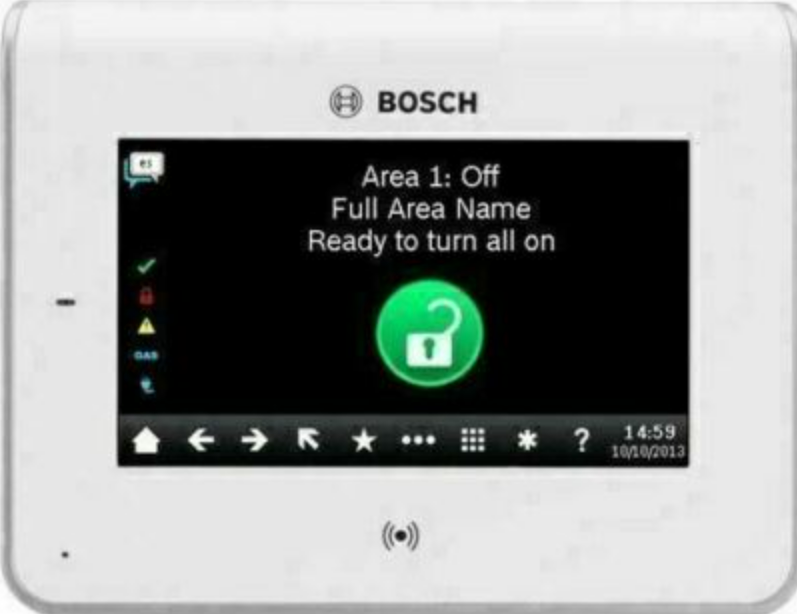 PROMISES MADE 
            PROMISES KEPT
Bollards/Benches
Intrusion
Intercom
Secure Vestibule
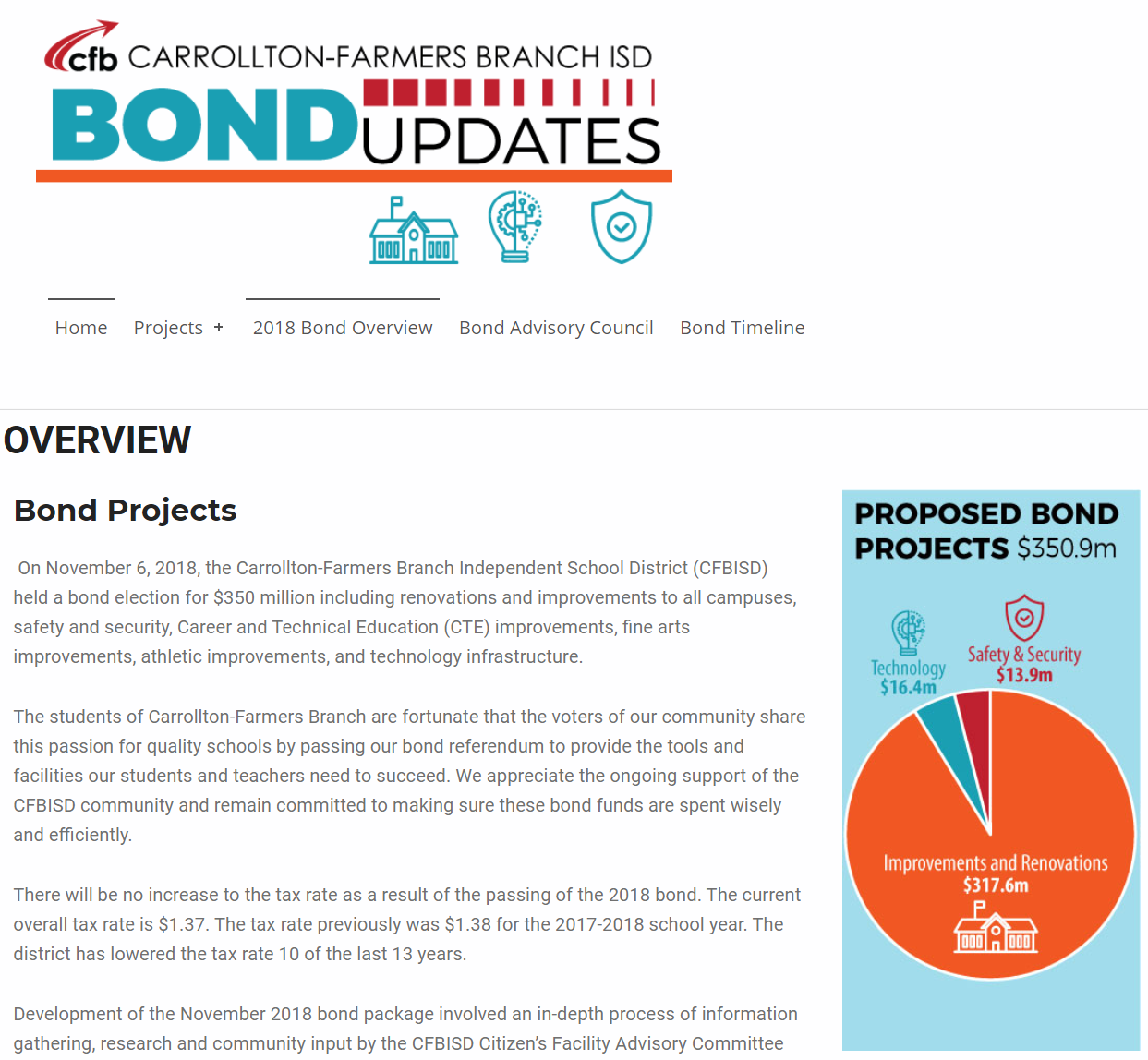 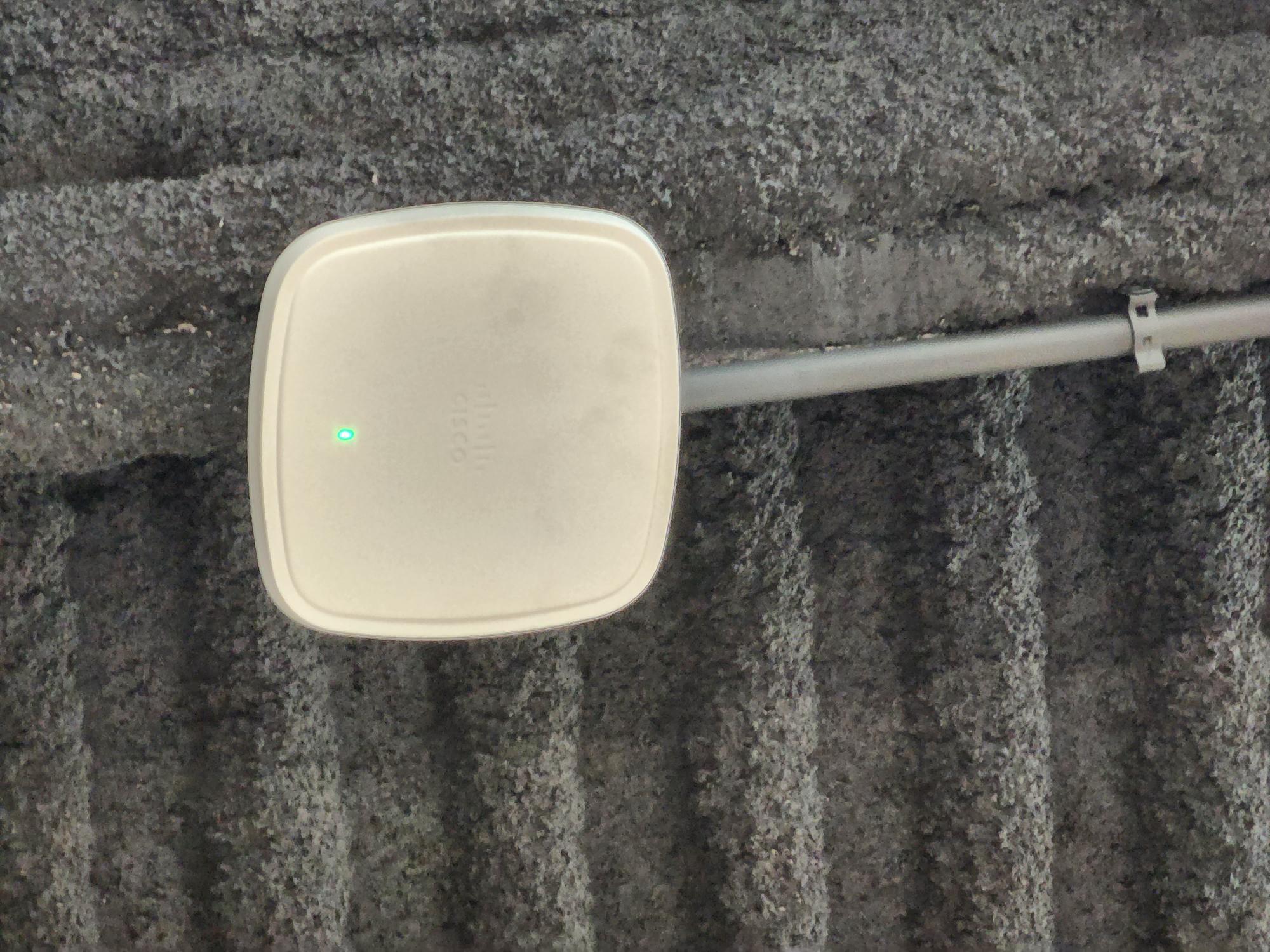 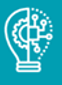 Technology
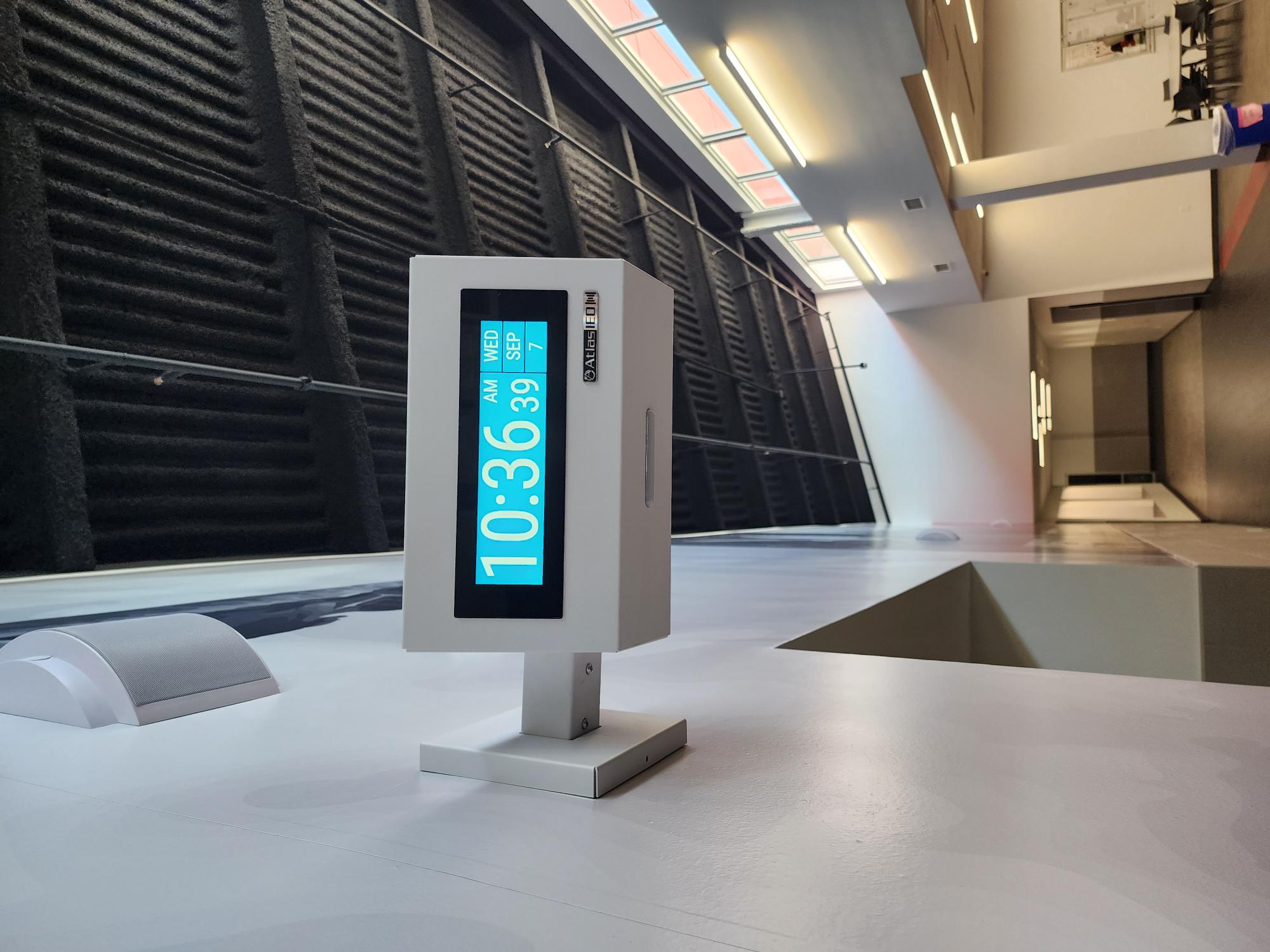 Secure Climate Controlled Server Space
Cabling
Wireless Upgrades
Phone System Upgrades
Wireless Upgrades
Clocks
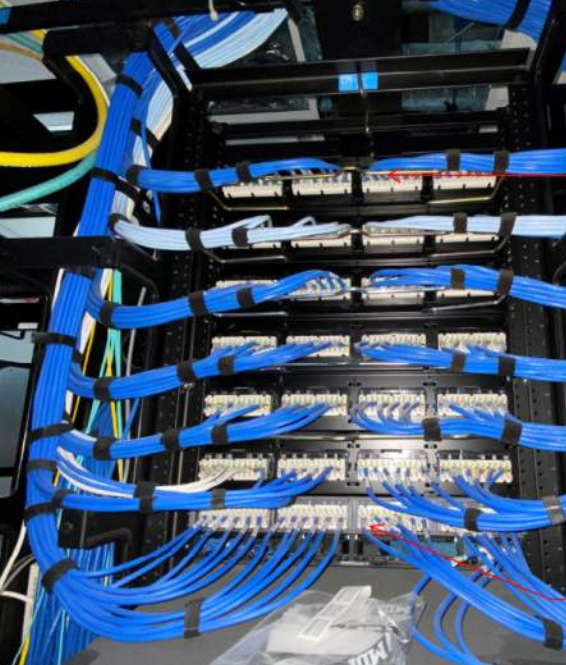 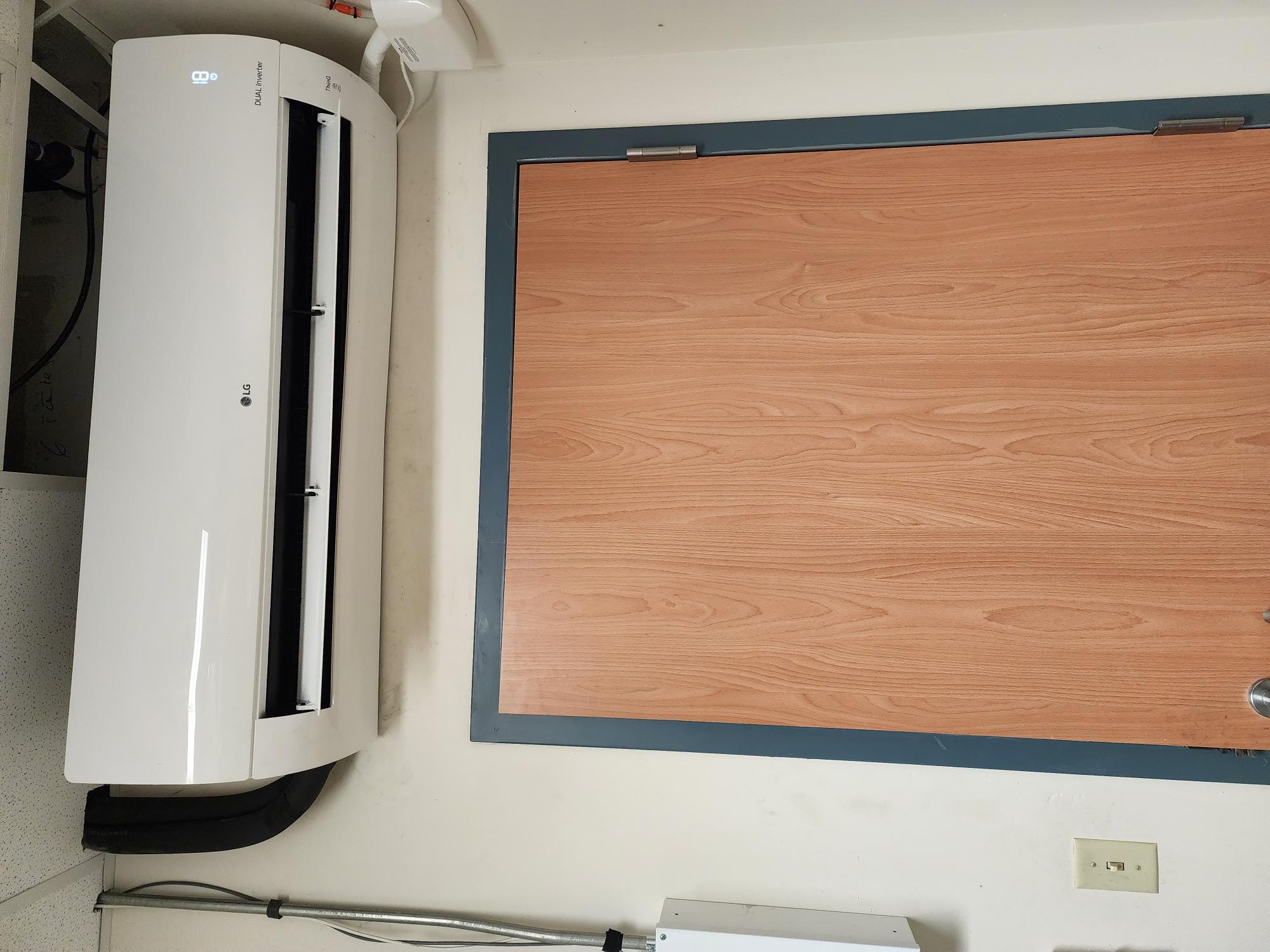 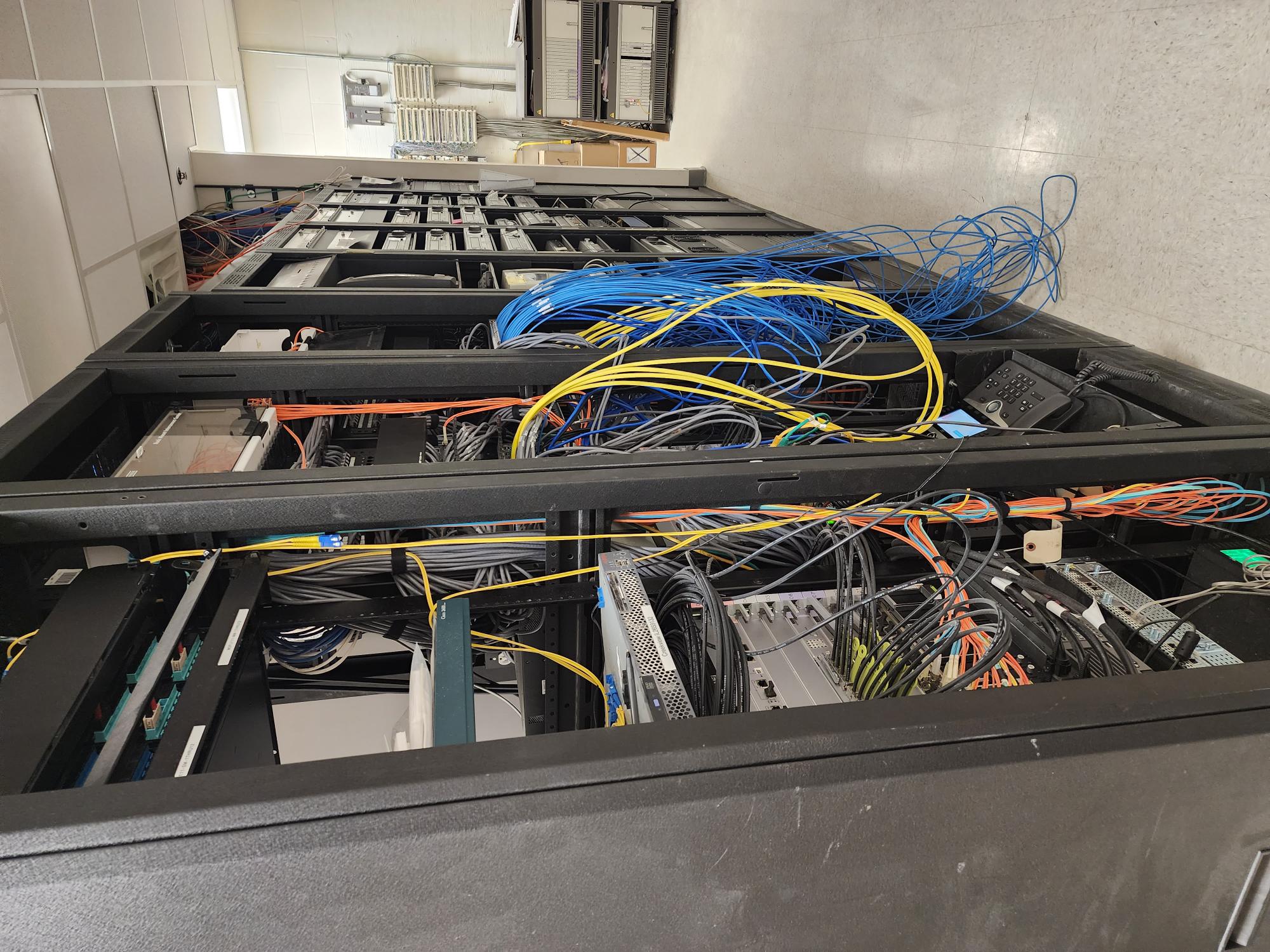 PROMISES MADE 
            PROMISES KEPT
Cabling
Server Space
Climate Control
Secure Climate Controlled Server Space
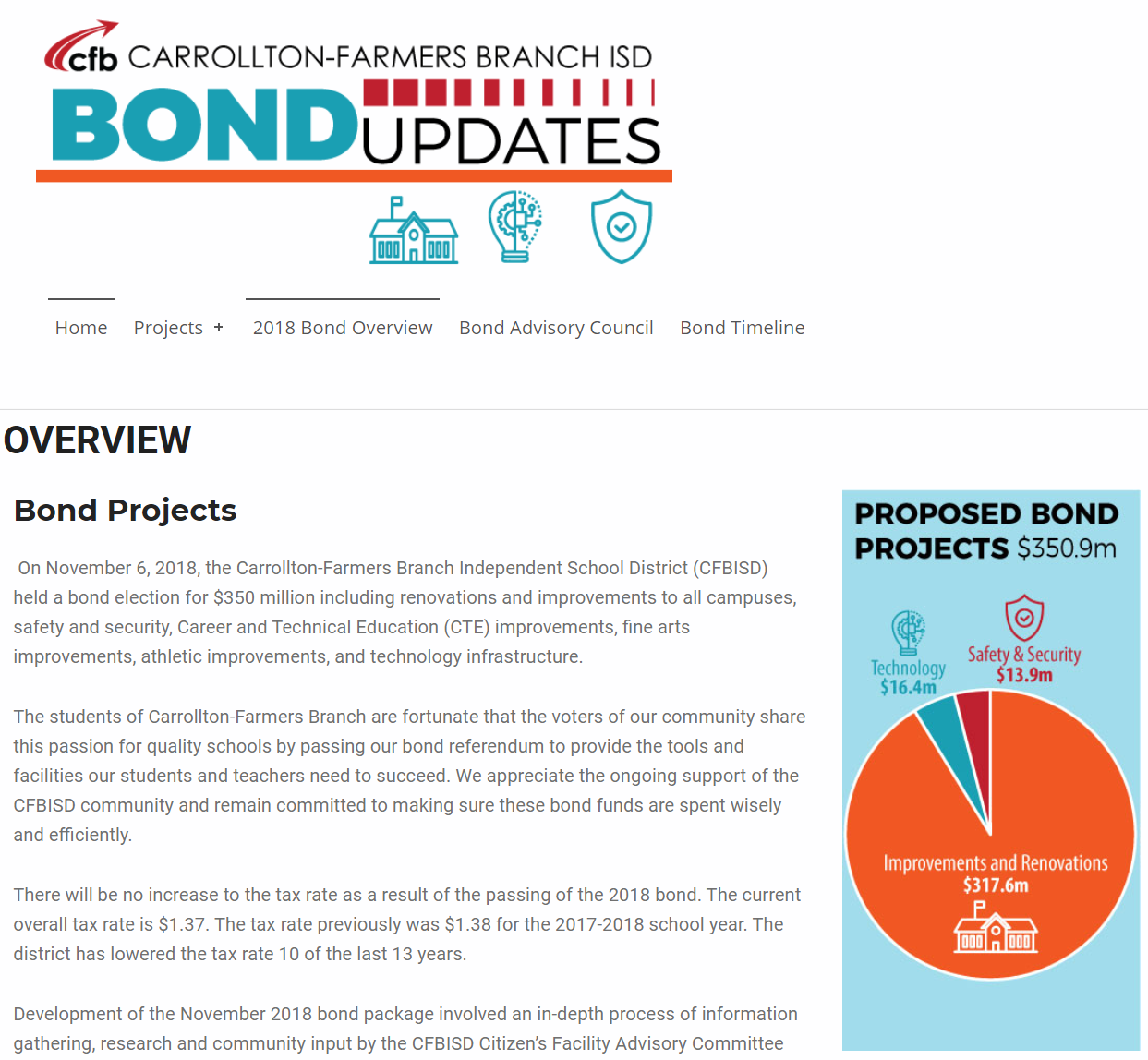 FCI  Update
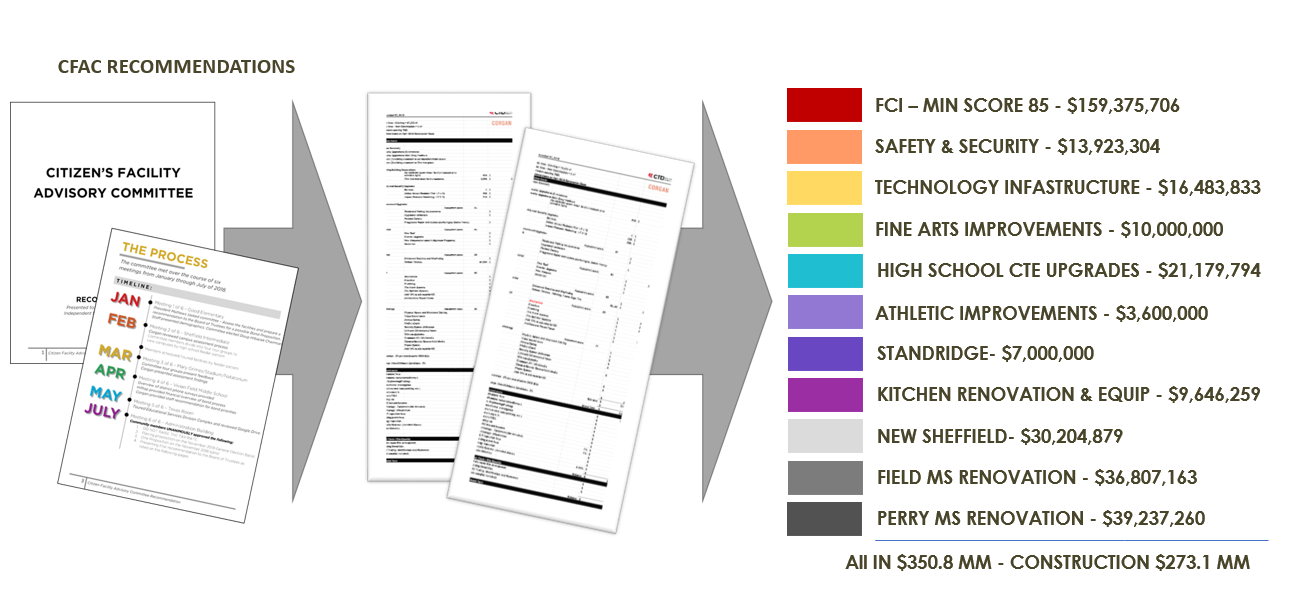 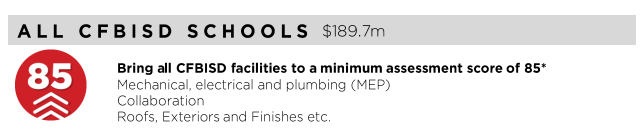 PROMISES MADE 
            PROMISES KEPT
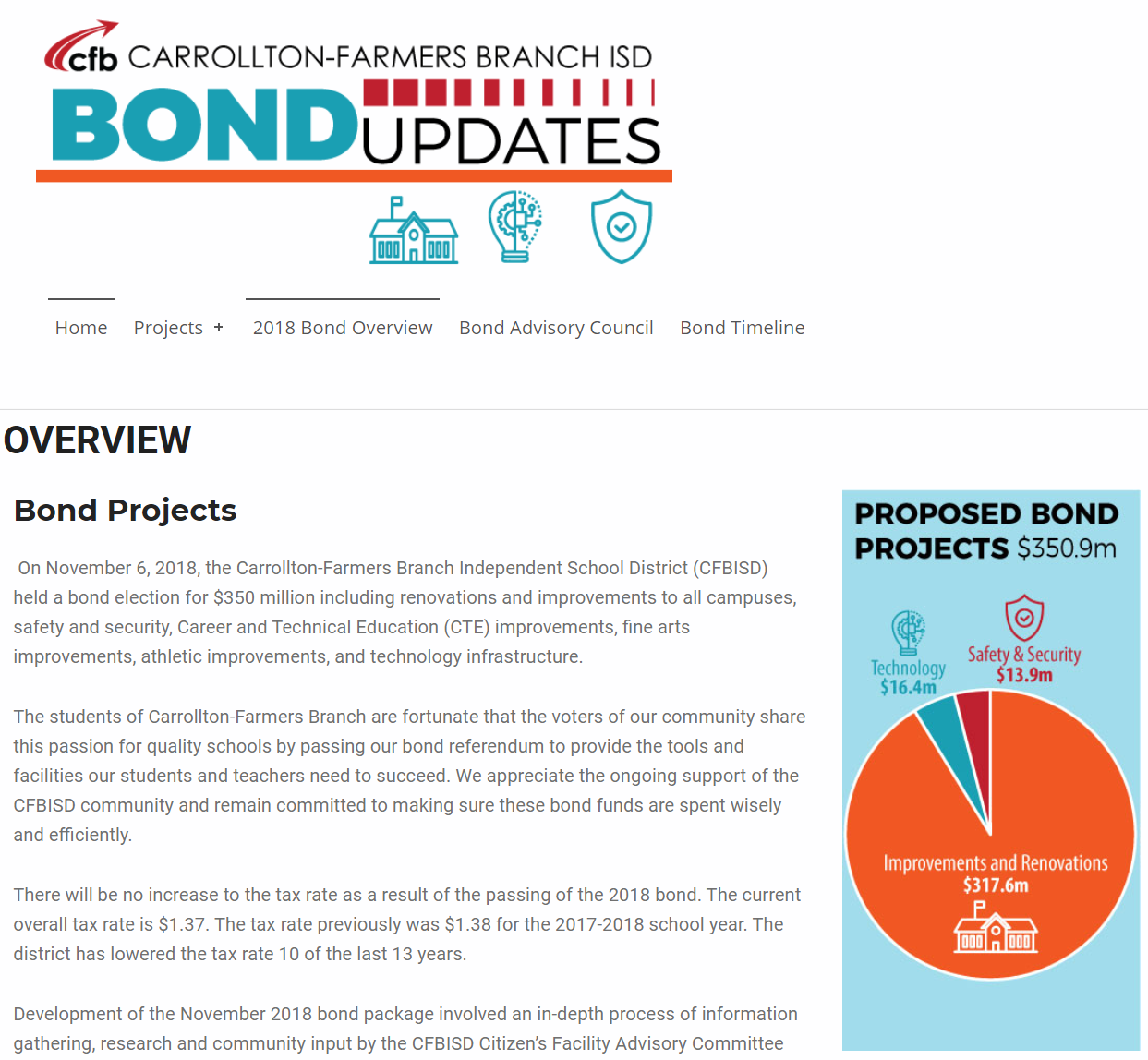 FCI  Update
Site
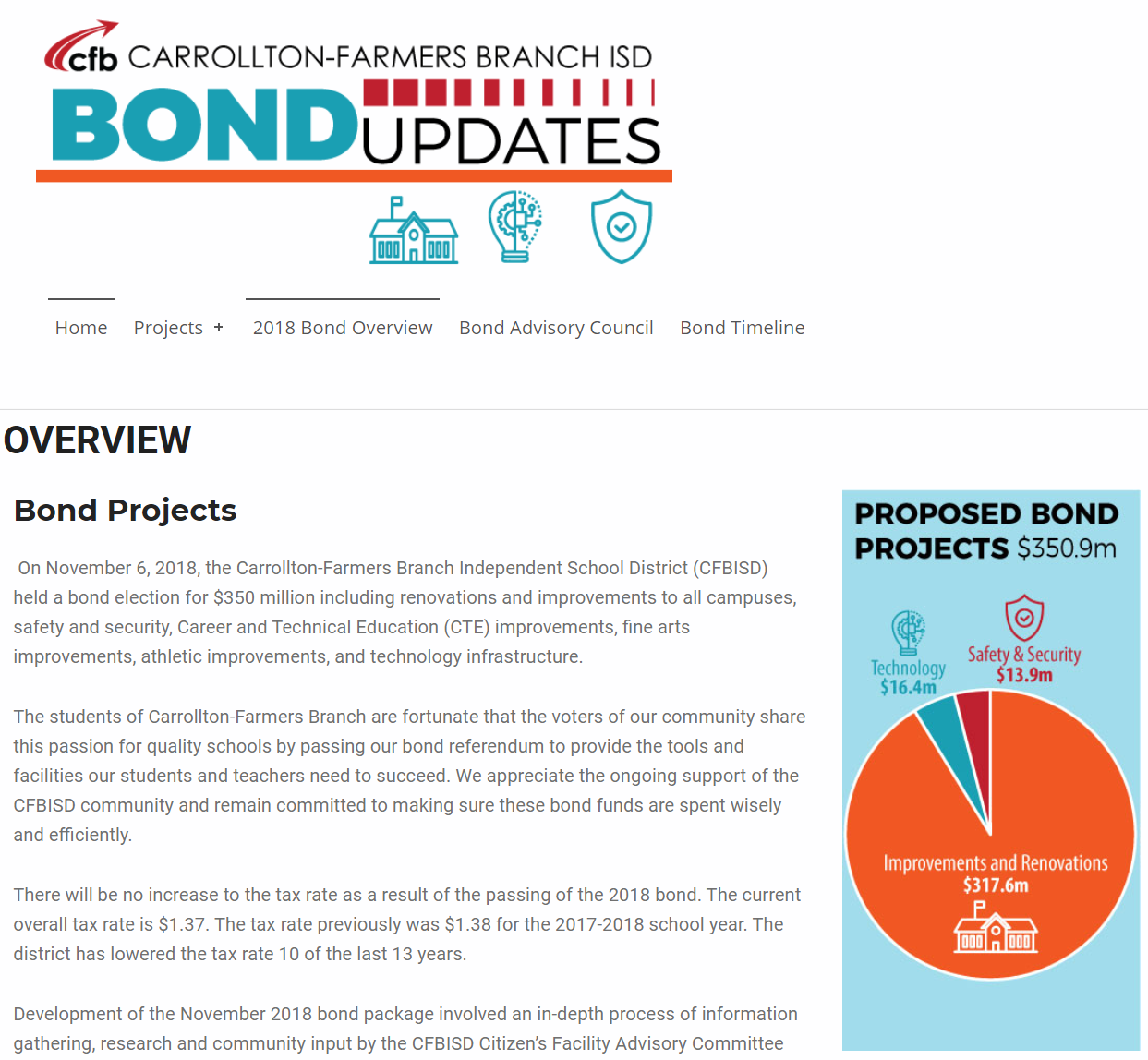 FCI  Update
Exterior
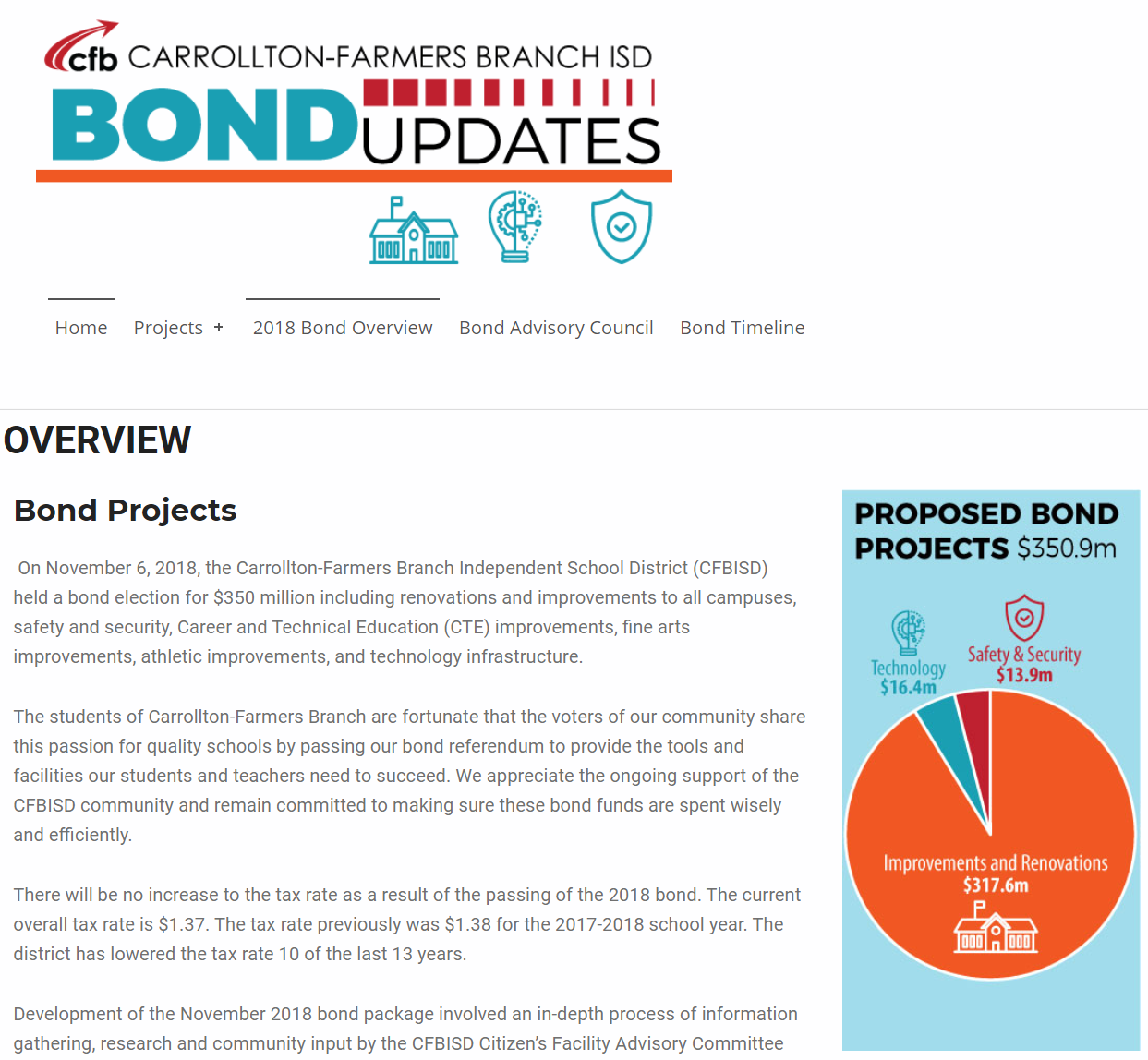 FCI  Update
Interior
FCI  Update
Interior
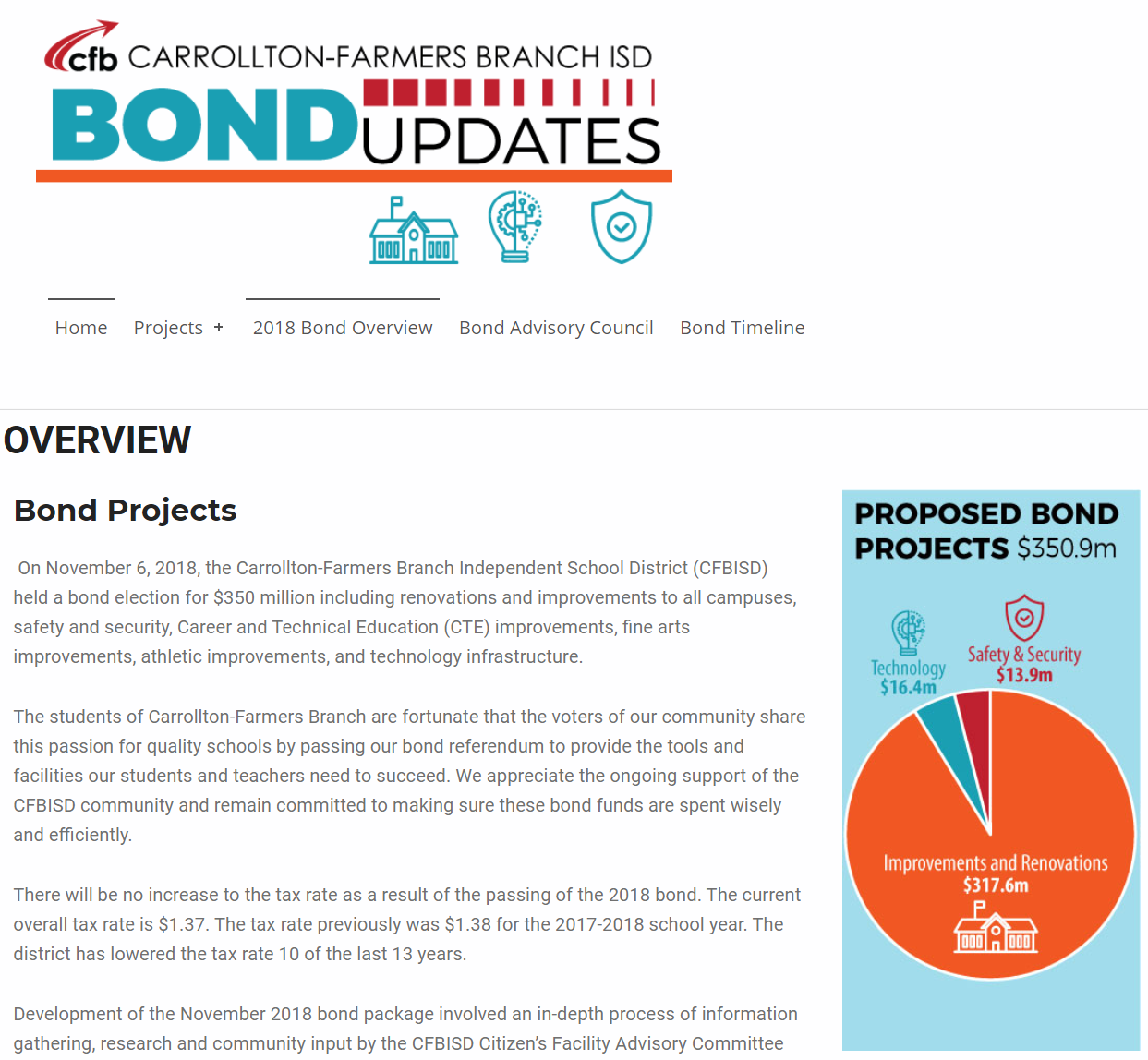 FCI  Update
MEP
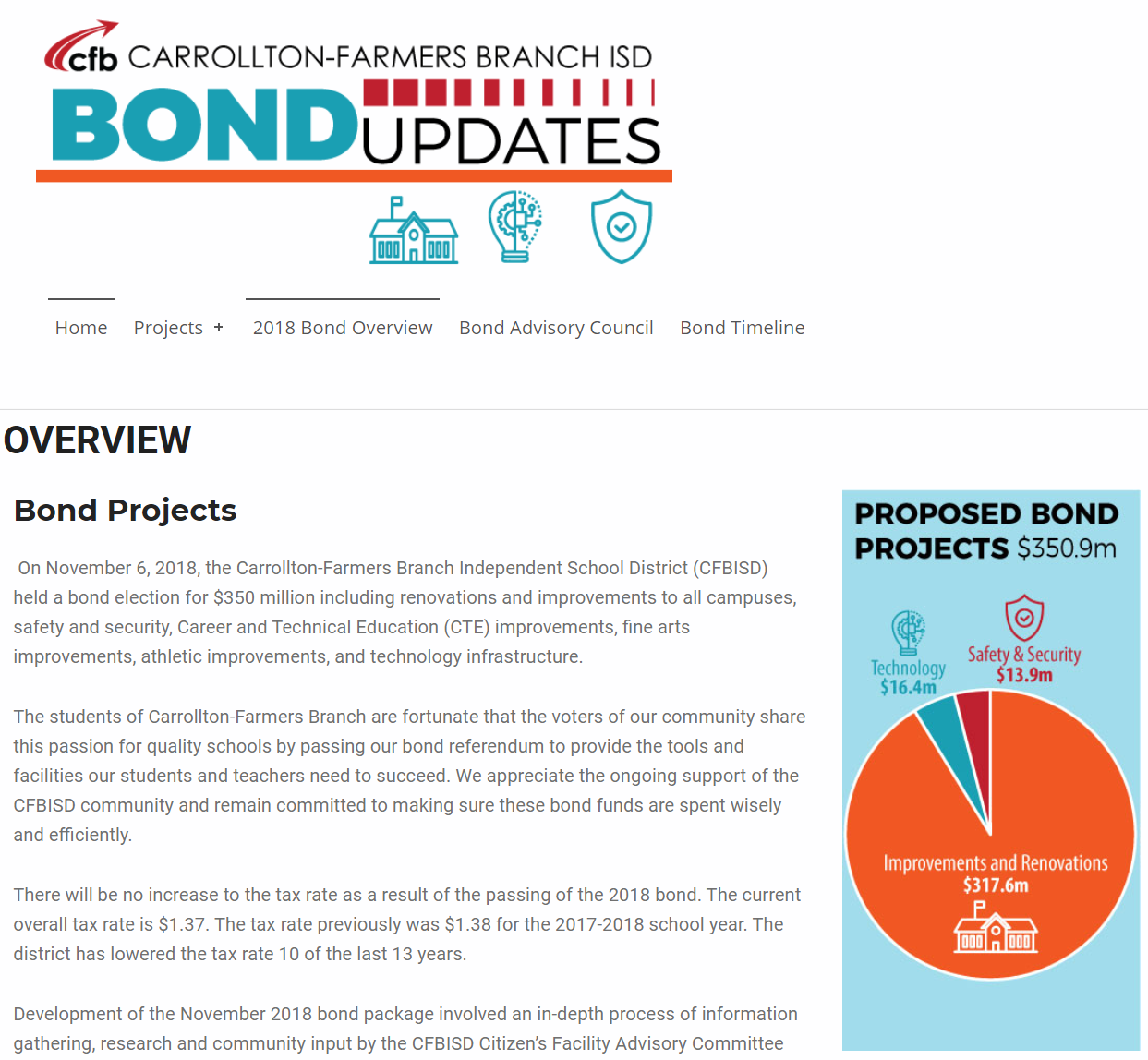 FCI  Update
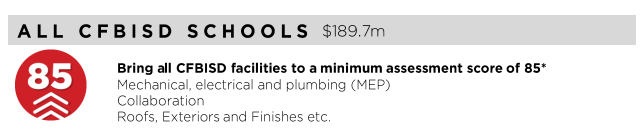 Technology
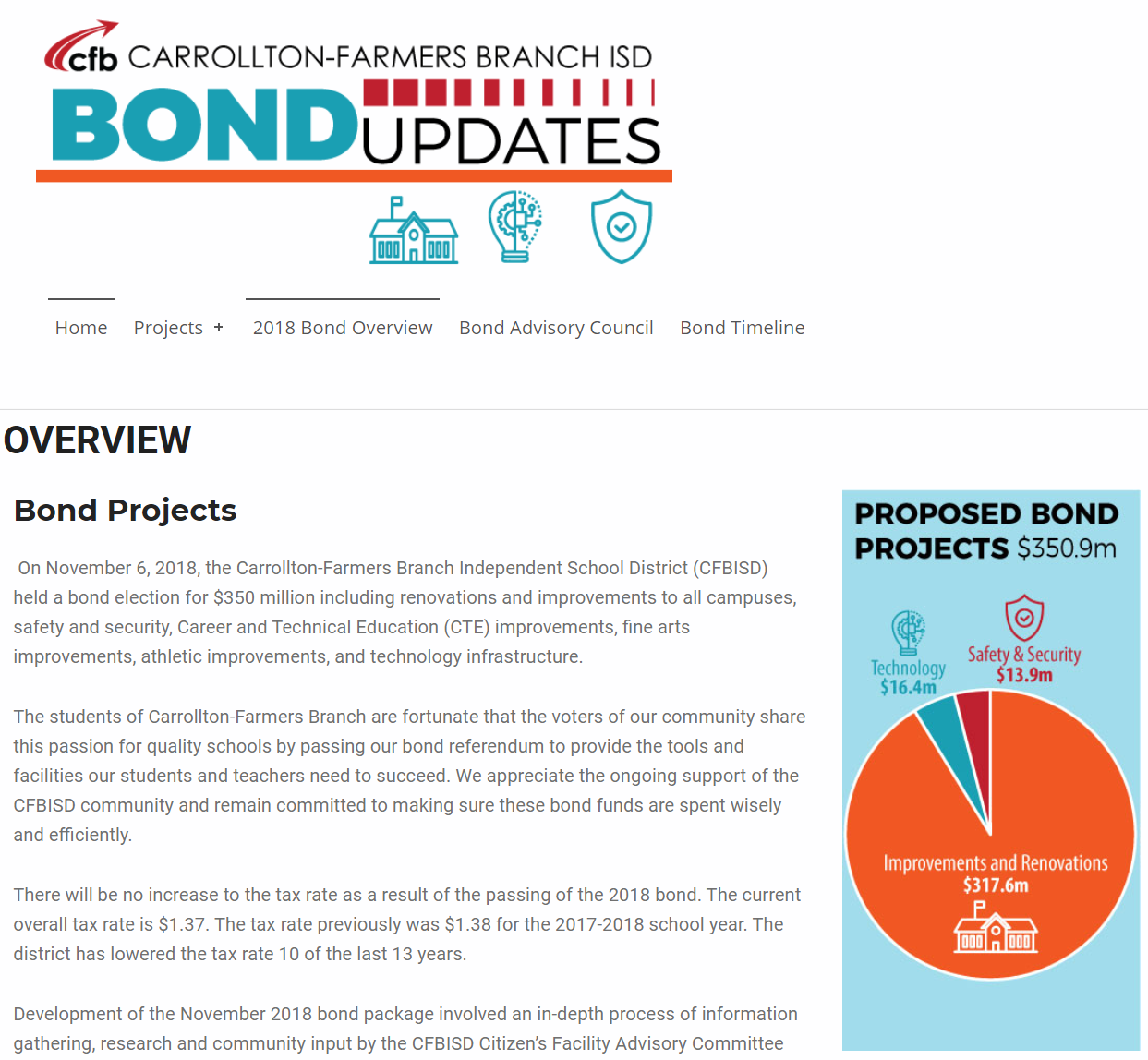 FCI  Update
Creekview HS
Assessment

Site : 87
Exterior: 88
Interior: 92
MEP: 77
Technology: 80  

Score: 85
After Bond 
Improvements

Site : 95
Exterior: 92
Interior: 
MEP: 94
Technology: 92

Score:
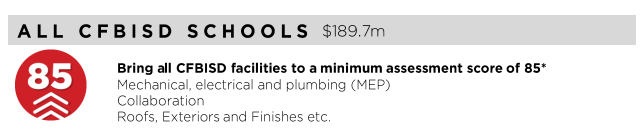 PROMISES MADE 
            PROMISES KEPT
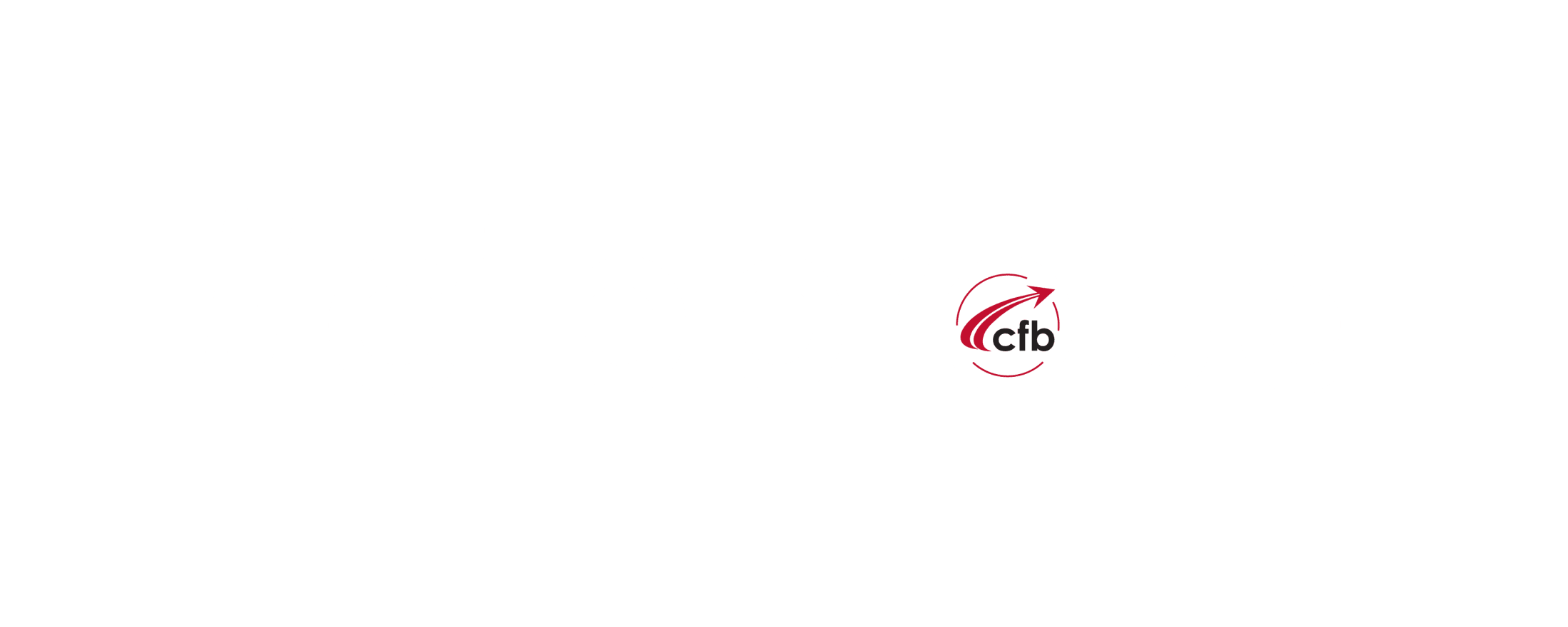